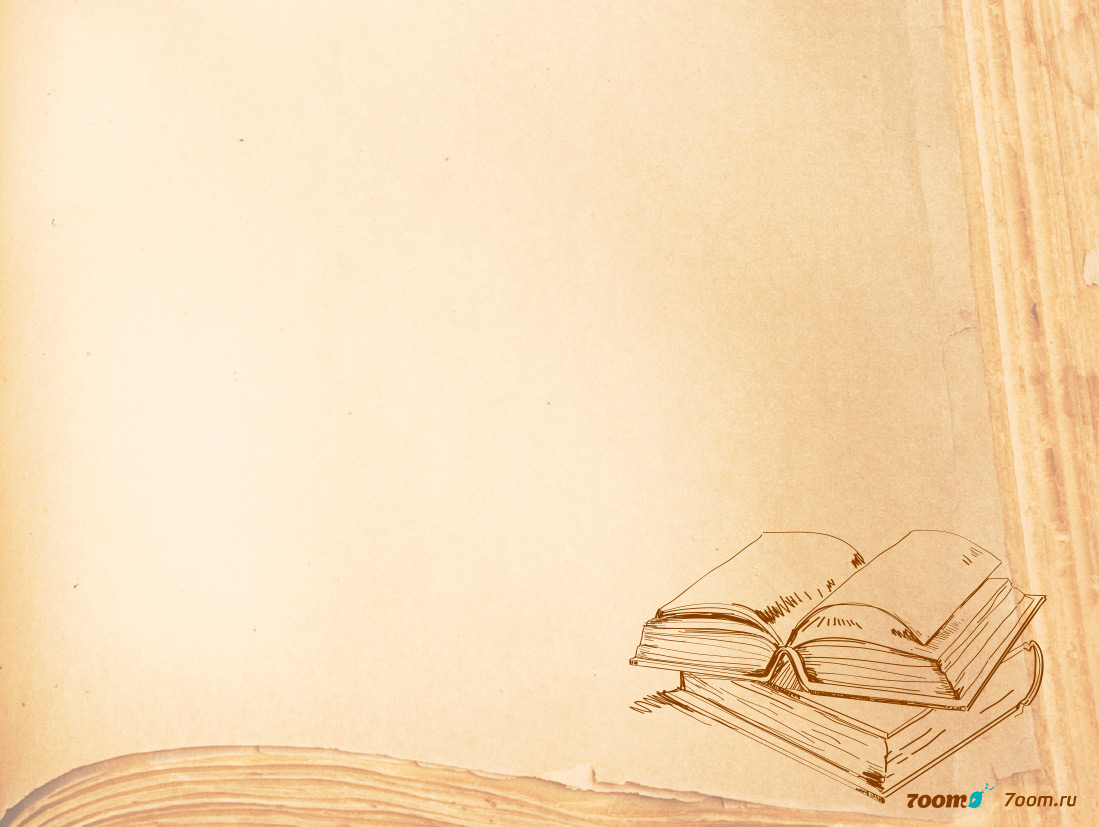 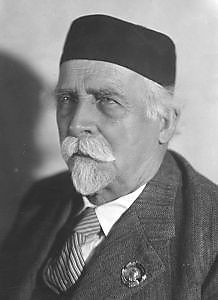 Практический этап
Часть вторая


Николай Дмитриевич Зелинский–                  пример творческого развития
«Учиться упорно, учиться всегда – вот второе, что я хочу тебе посоветовать»                                                                          Н.Д.Зелинский
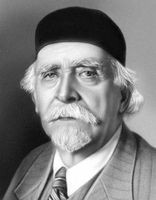 Получение бензола из циклогексана
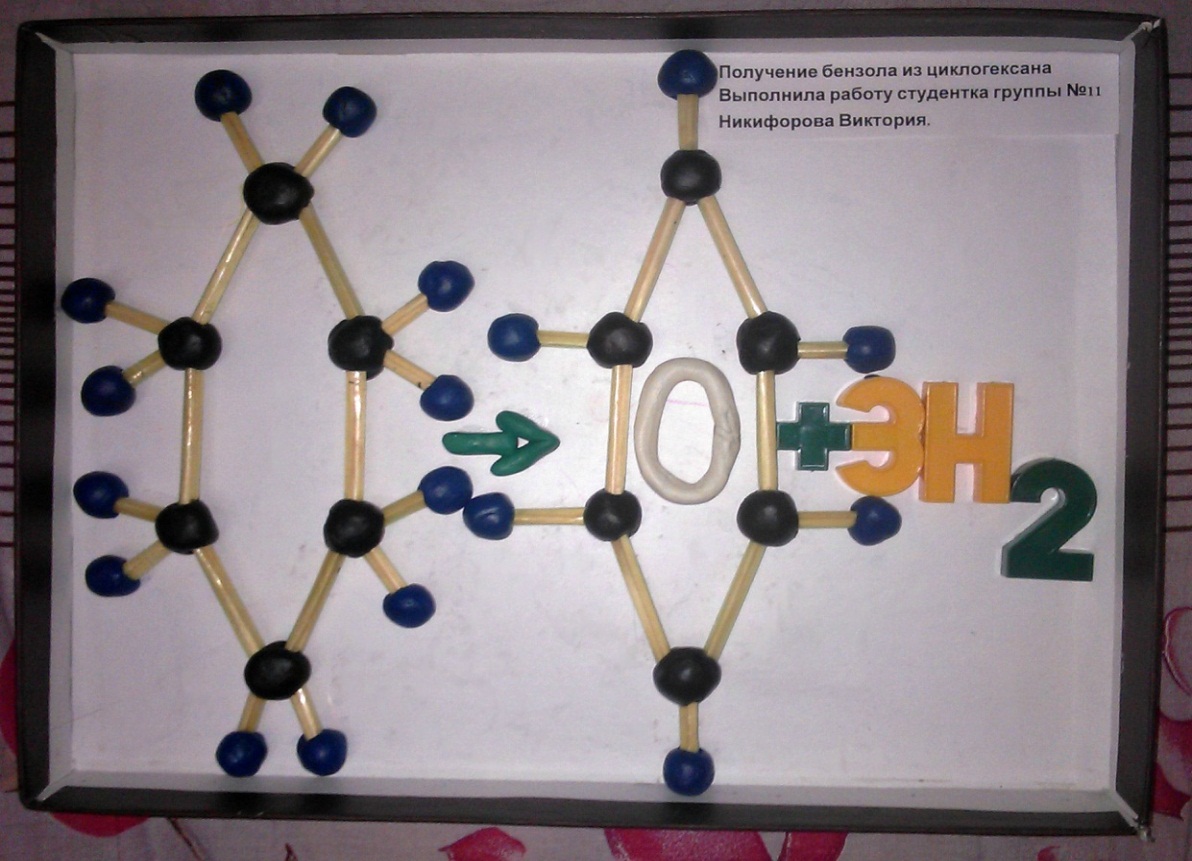 Николай Дмитриевич
 Зелинский
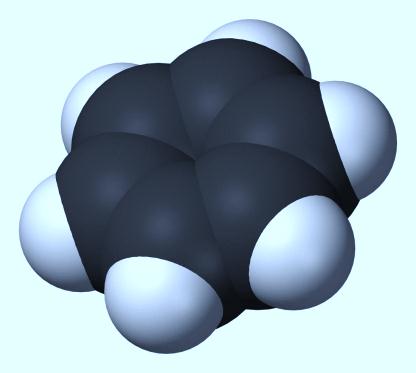 Моделирование реакции получения бензола
Объемная молекула бензола
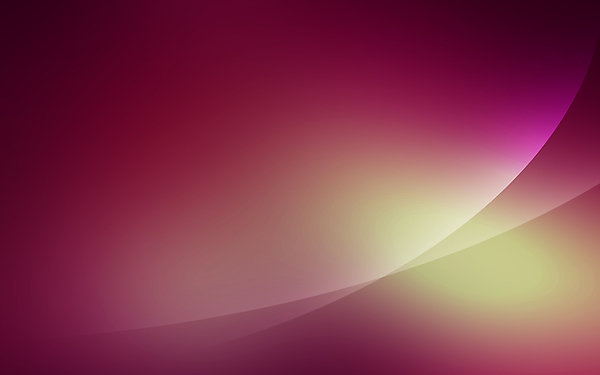 Крекинг нефти
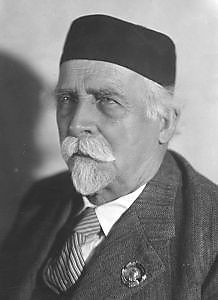 Зелинский разработал метод получения бензина крекингом солярового масла и нефти в присутствии хлористого и бромистого алюминия.
Николай Дмитриевич
 Зелинский
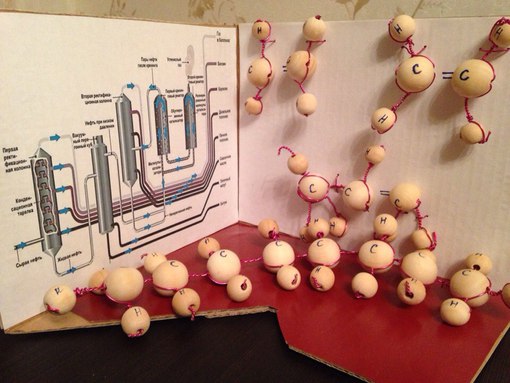 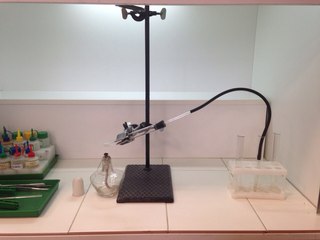 Макет процесса крекинга молекулы октана
Опыт: крекинг парафина
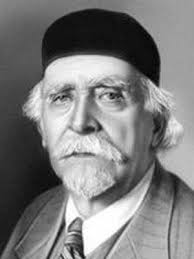 Николай Дмитриевич Зелинский
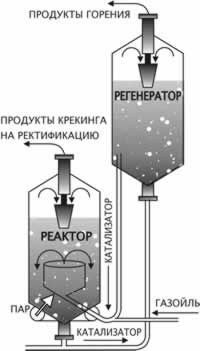 открыл каталитический крекинг нефти
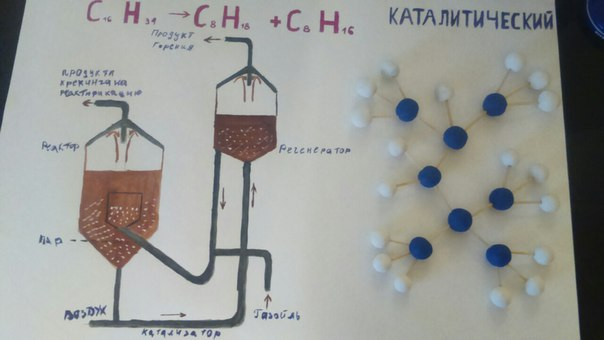 Схема : каталитический крекинг нефти
 и шаростержневая модель структурной формулы 2,2,4-триметилпентана
ТИОФЕН
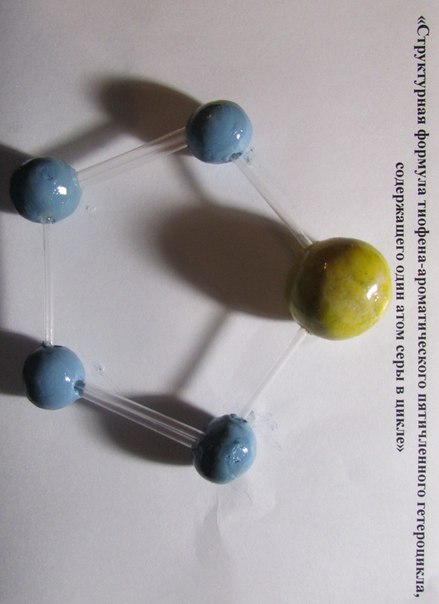 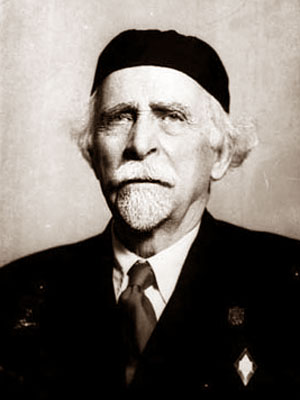 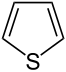 Структурная формула тиофена
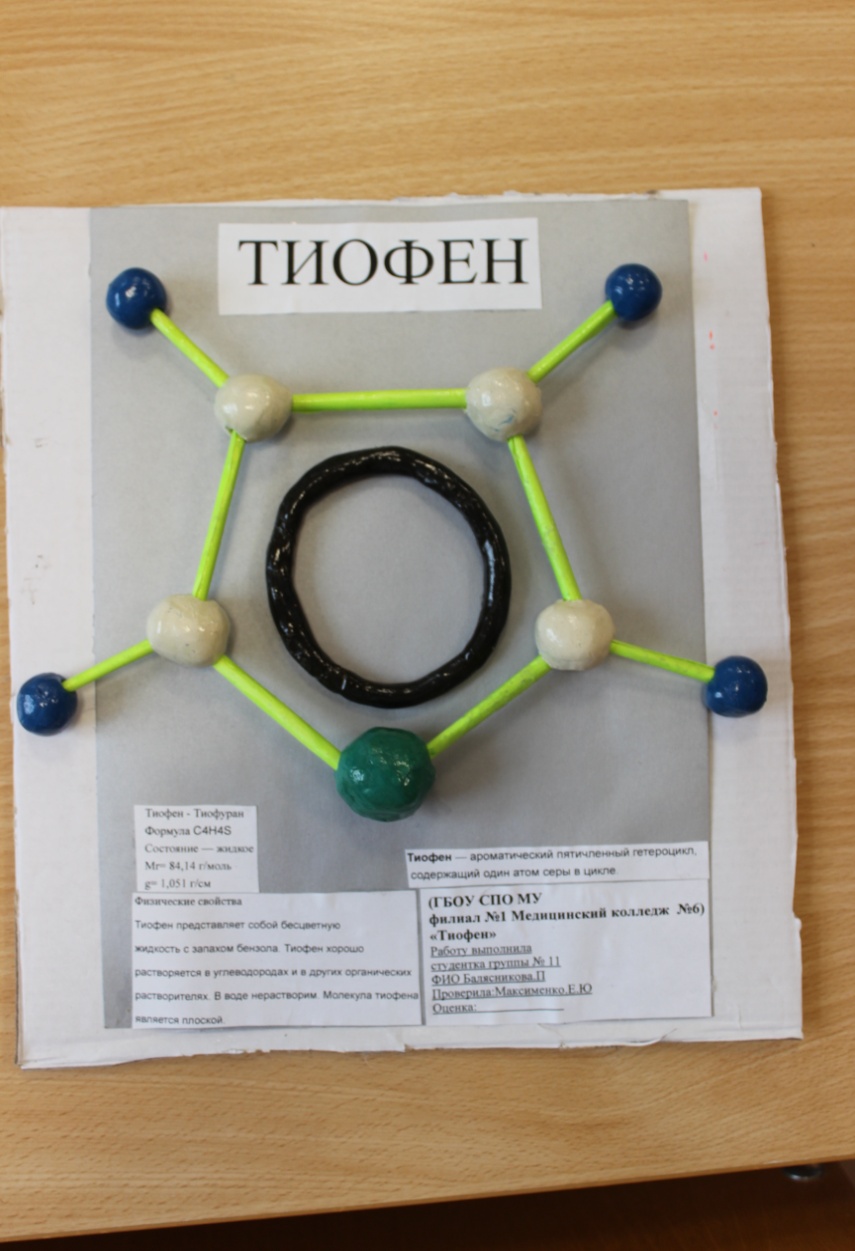 Тиофен - Тиофуран
 формула- С4Н4S
состояние- жидкость
молярная м.-84,14 г/моль
плотность- 1,051 г/см³
термические свойства
т. пл.	−38,2 °C
т. кип.	84 °C
Н.Д.Зелинский
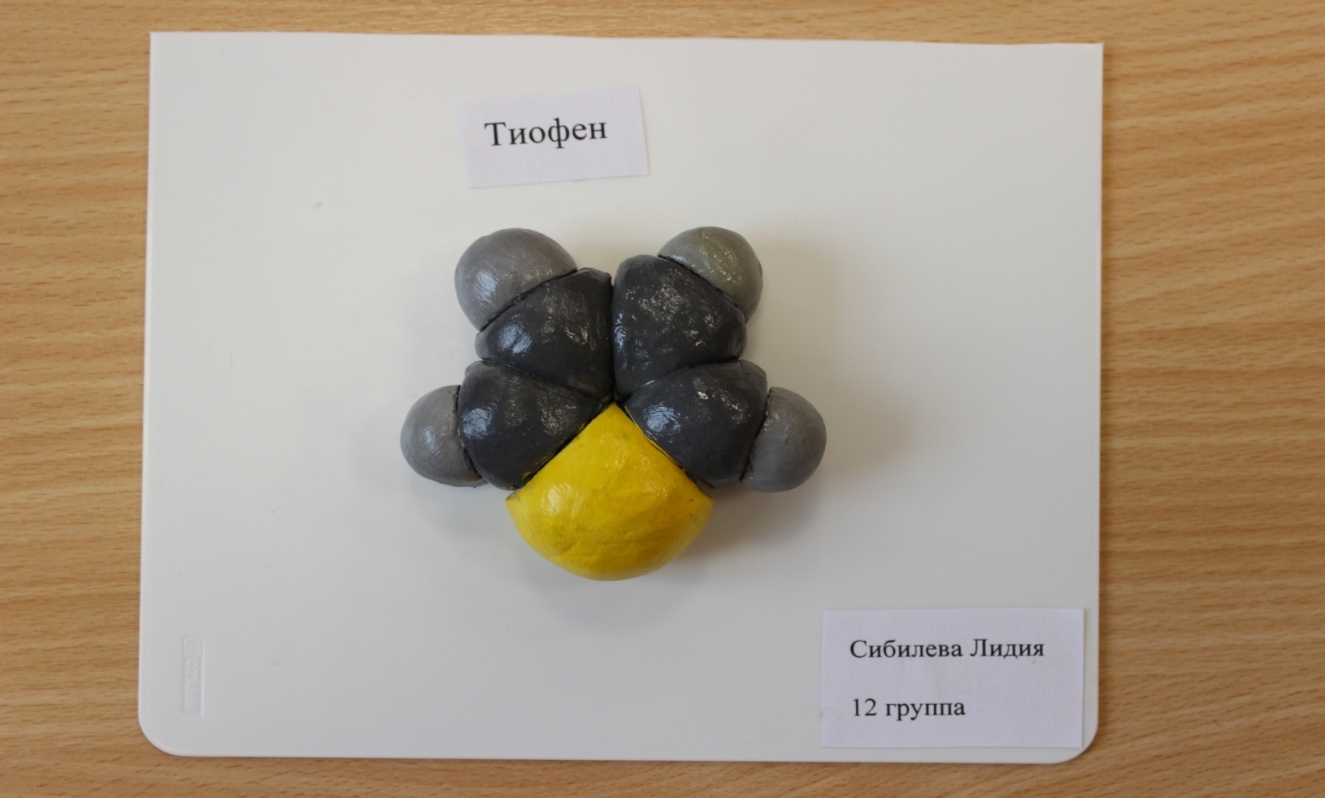 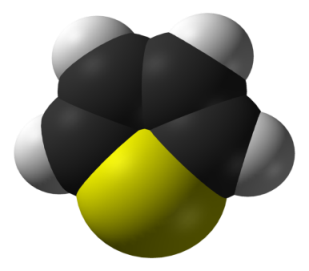 Шаростержневая модель молекулы тиофена
Объемная модель молекулы тиофена
Синтез хлорпикрина
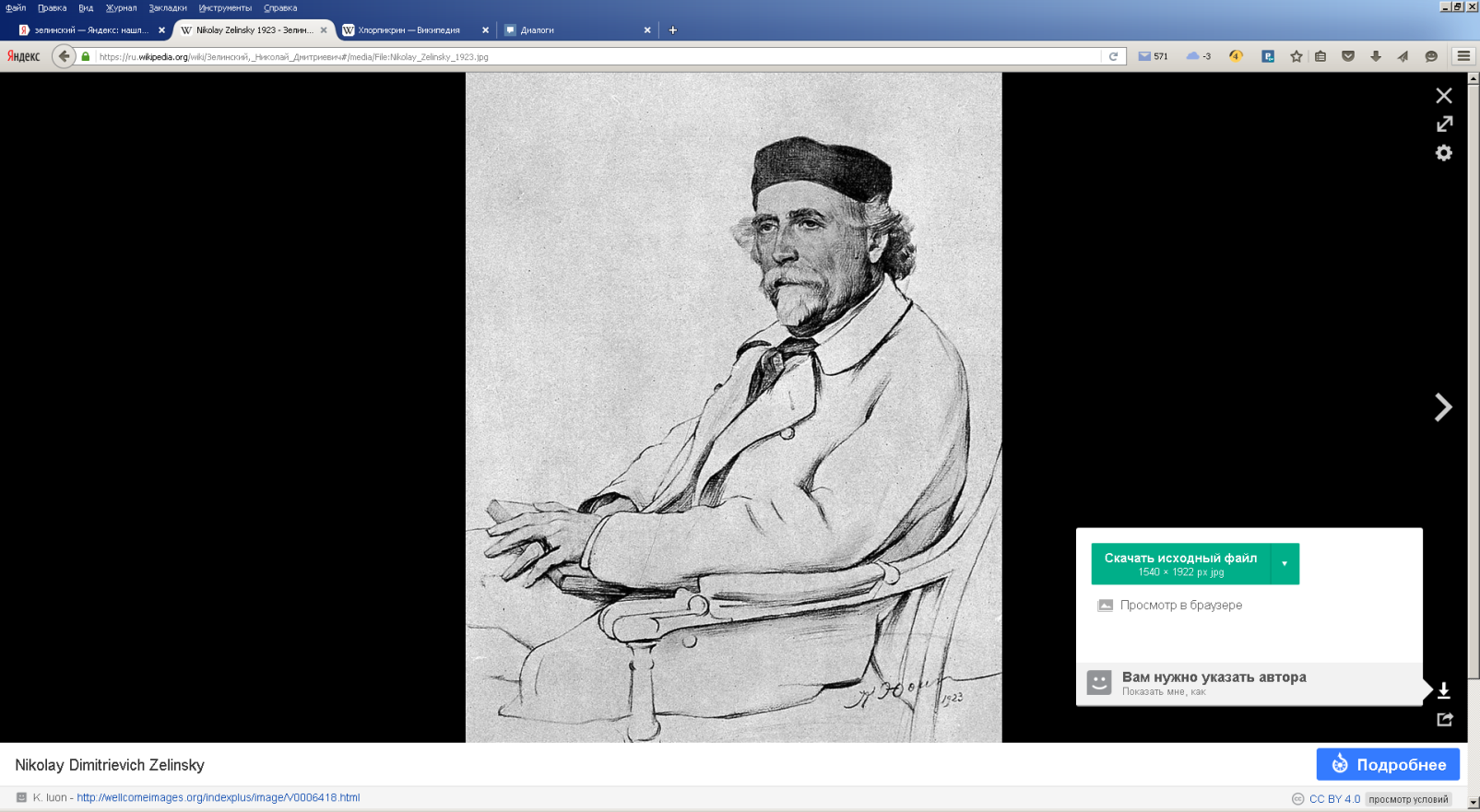 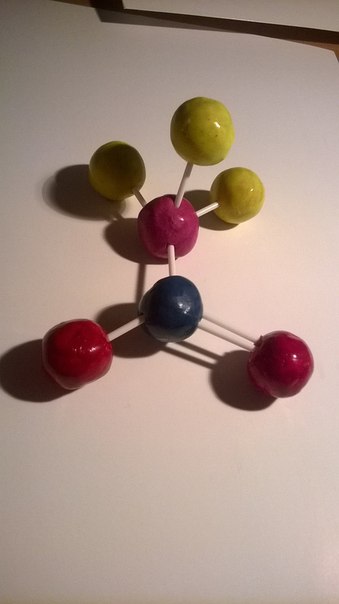 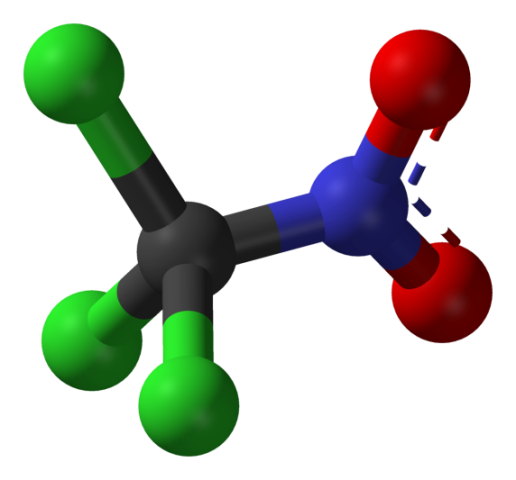 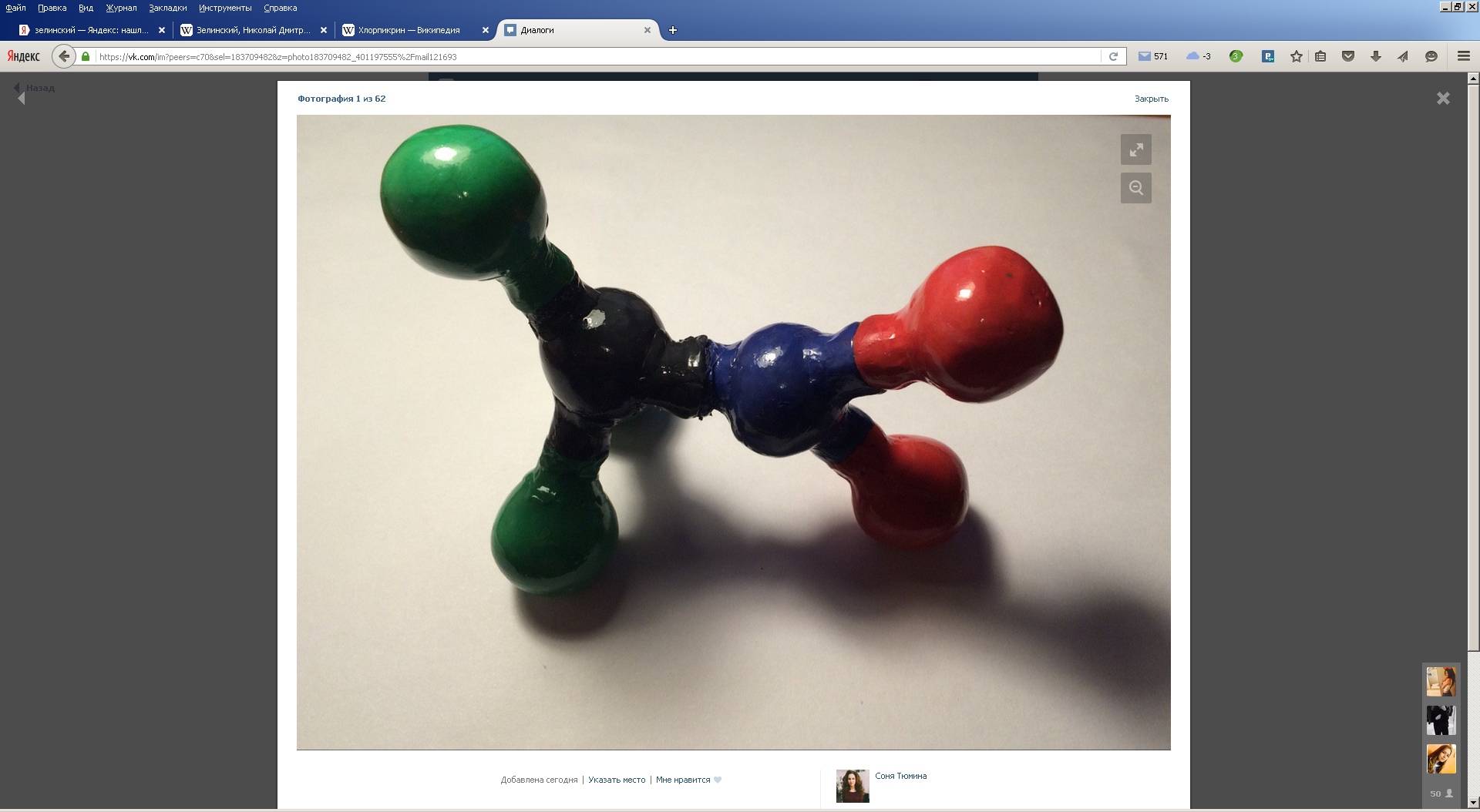 модель хлорпикрина
Хлорпикрин (трихлорнитрометан CCl3NO2)— жидкость с резким раздражающим запахом.
Николай Дмитриевич Зелинский
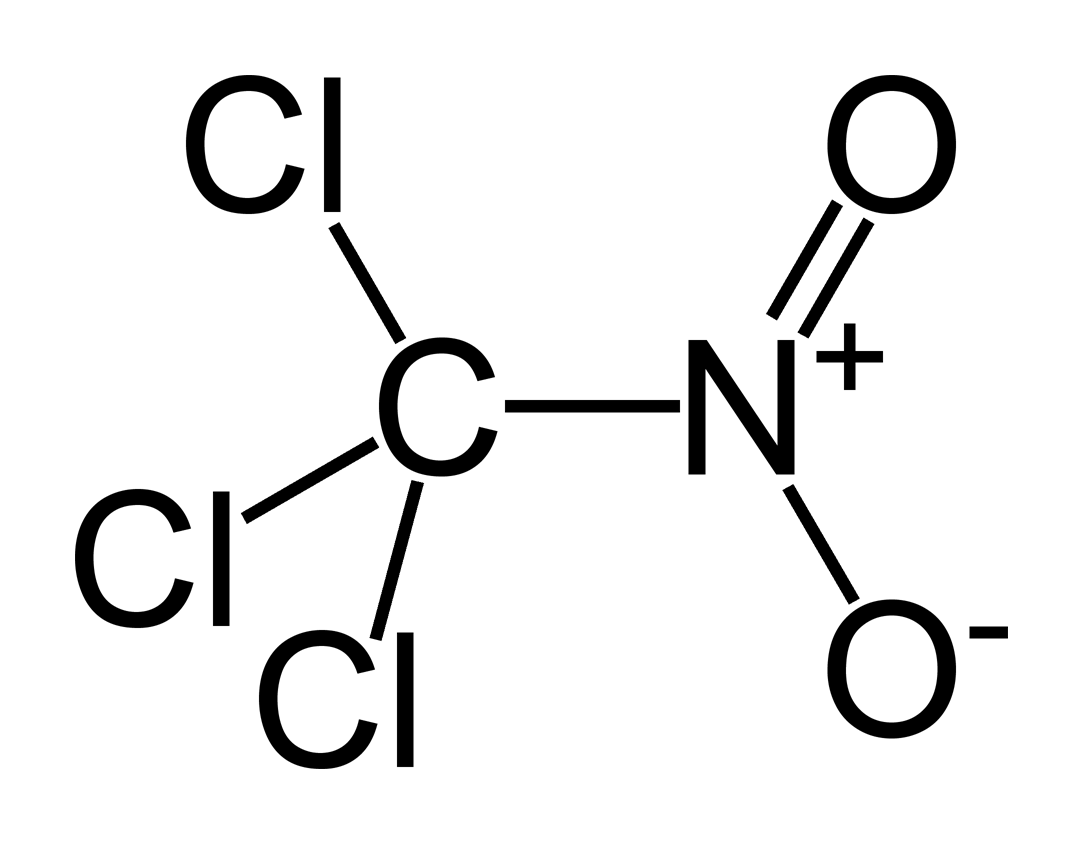 шаростержневая модель молекулы хлорпикрина
Получение бензола тримеризацией ацетилена по методу Н.Д.Зелинского
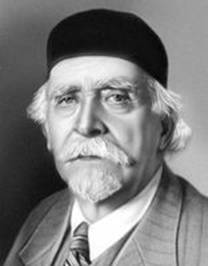 Н. Д. Зелинский и Б. А. Казанский модифицировали эту реакцию, пропуская ацетилен при ~400° С над активированным древесным углем в качестве катализатора
Н.Д.Зелинский
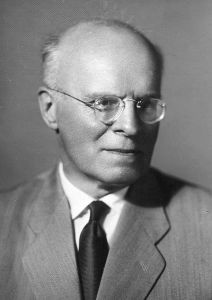 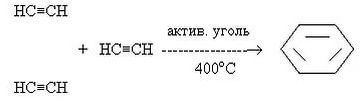 Моделирование реакции тримеризации ацетилена
Б. А. Казанский
Необратимый катализ
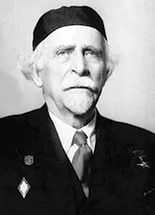 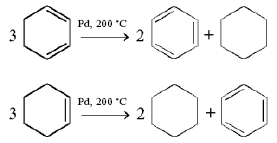 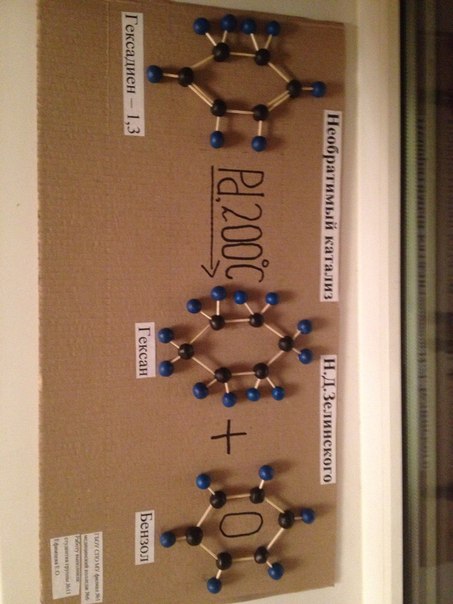 Н. Д. Зели́нский
В 1911 году при исследовании дегидрогенизации шестичленных циклов Зелинским было открыто интересное явление – необратимый катализ.
циклогексан
Моделирование реакции необратимого катализа
Катализ платины
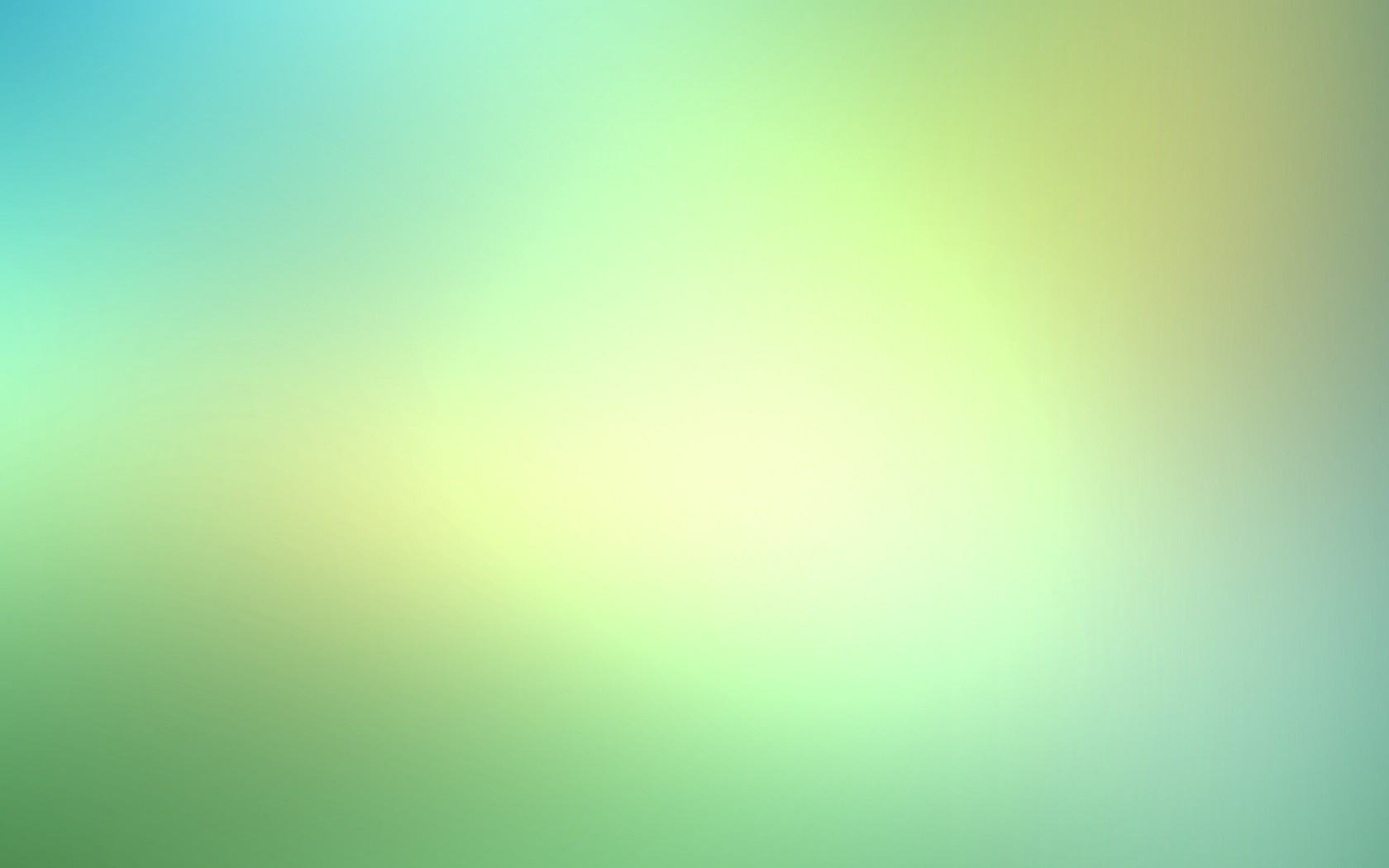 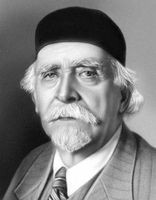 Н.Д. Зелинский синтезировал ряд циклопентановых и циклогексановых углеводородов, в присутствии платинового и палладиевого катализаторов.
Николай Дмитриевич Зелинский
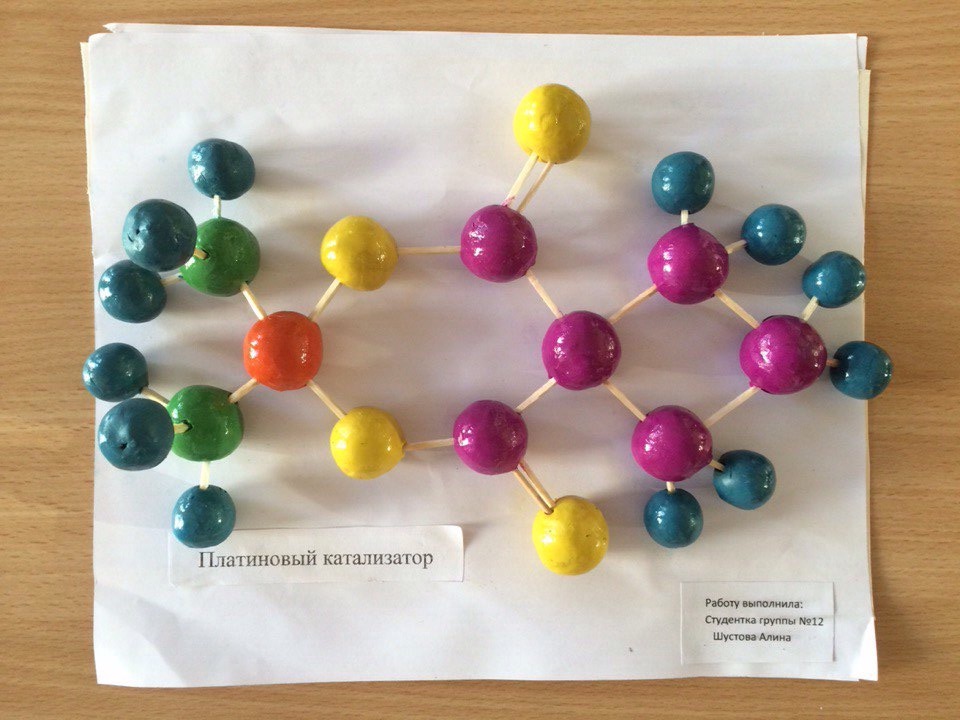 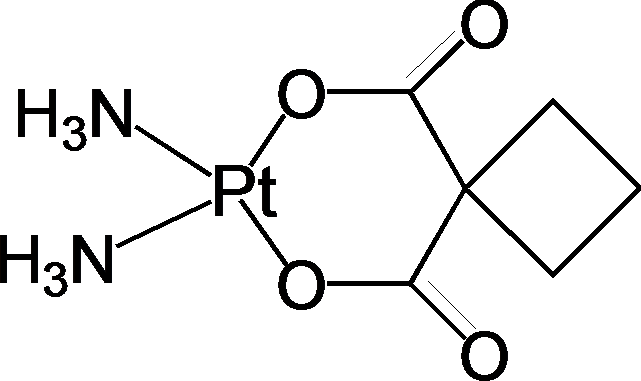 Модель платинового катализатора
Гетерогенный	 катализ
Идея Н. Д. Зелинского о совместном воздействии физических и химических свойств поверхности катализатора на превращаемые молекулы
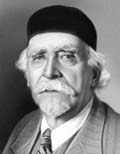 Н.Д. Зелинский
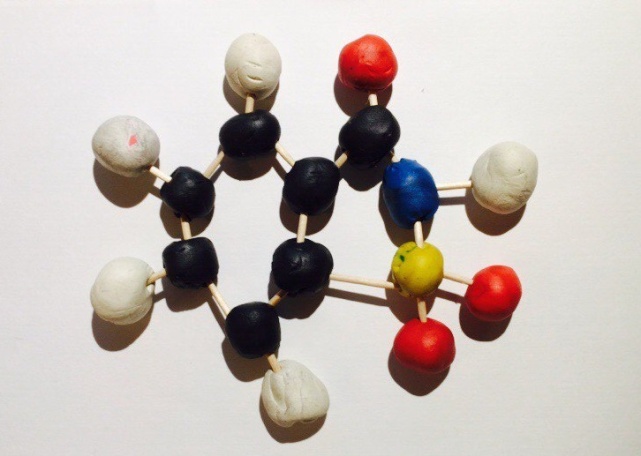 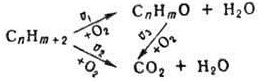 Молекула гетерогенного катализа
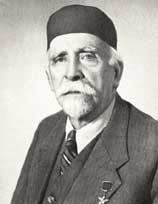 Дикетопиперазин.
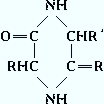 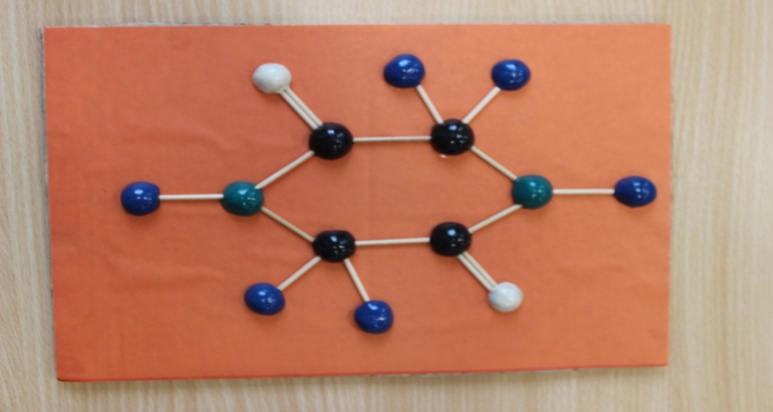 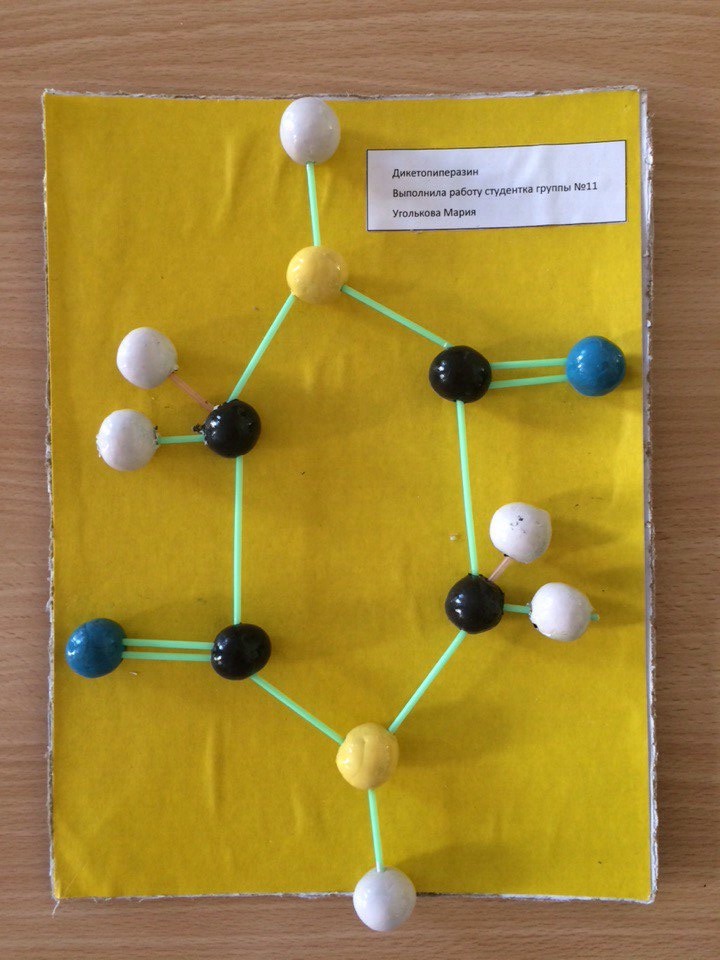 Николай Дмитриевич Зелинский в продуктах гидролиза наряду с аминокислотами обнаружил особые вещества кольчатого строения – дикетопиперазины.
Модель: дикетопиперазин
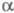 метод синтеза а-аминокислот из альдегидов и кетонов
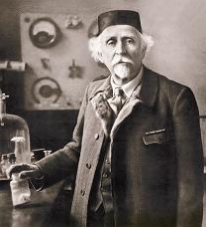 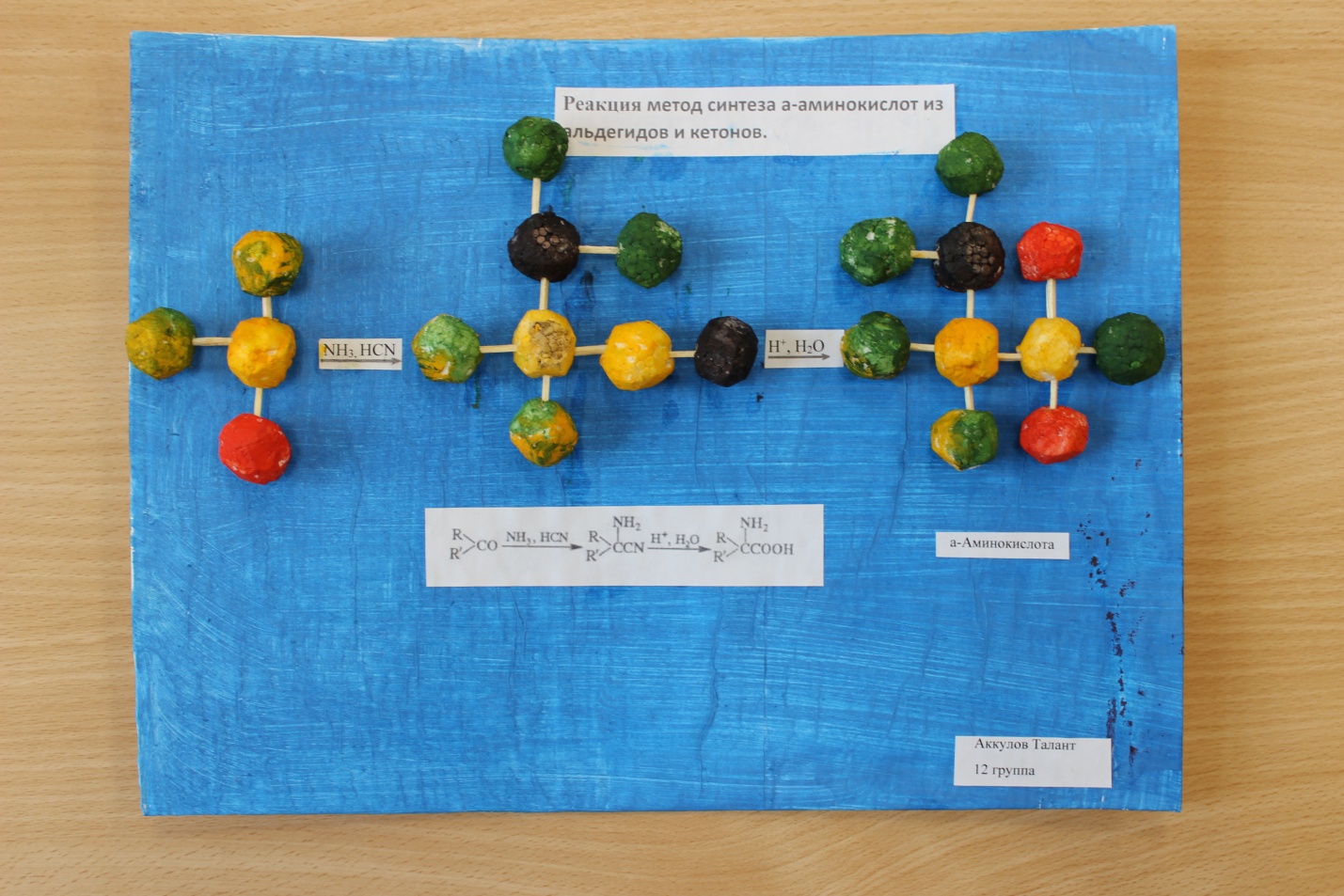 Николай Дмитриевич 
Зелинский
Схема моделирования реакции
 а-аминокислот
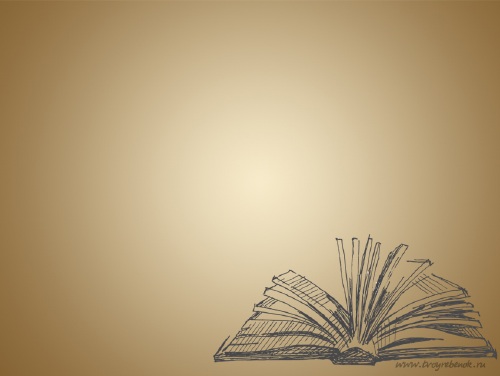 Дихлордиэтилсульфид
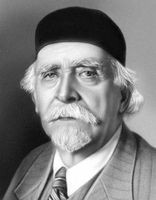 Николай Зелинский в 1885 году  получил дихлордиэтилсульфид 
(иприт).
 Иприт - химическое соединение с формулой S(CH2CH2Cl)2. Боевое отравляющее вещество
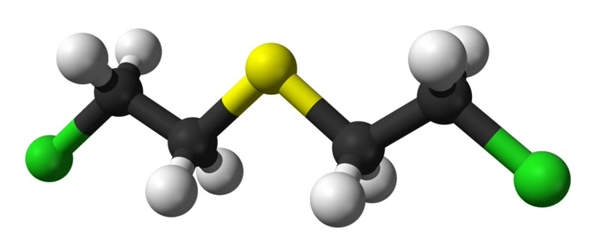 Николай Дмитриевич Зелинский
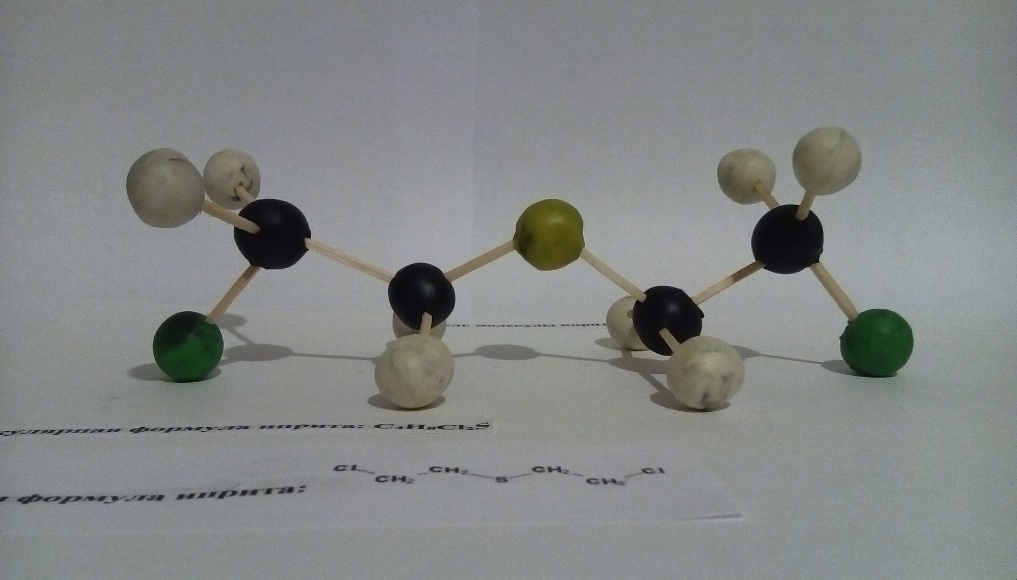 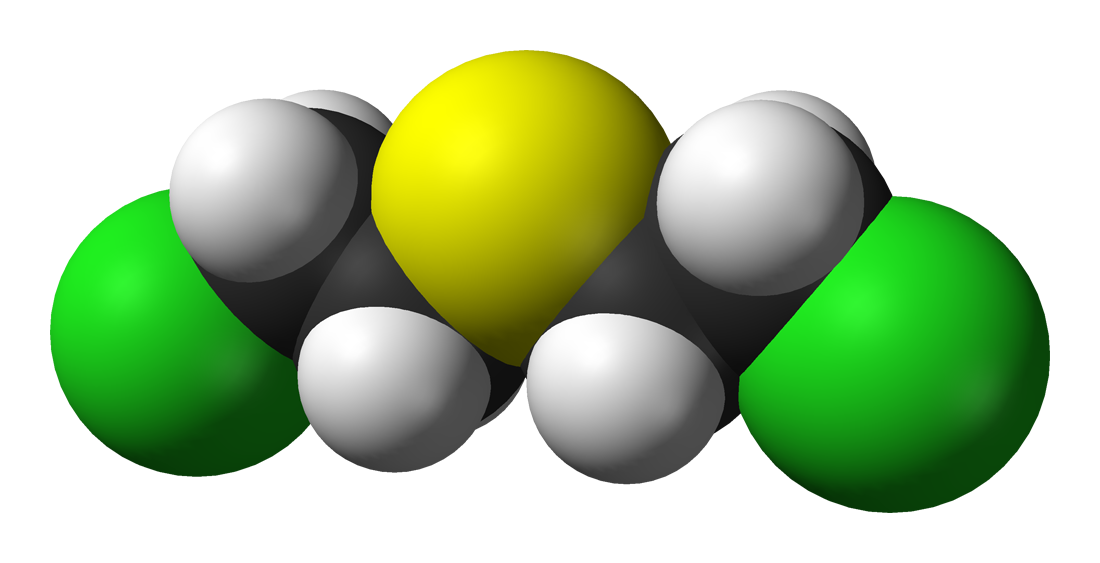 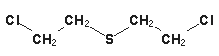 Шаростержневая модель иприта
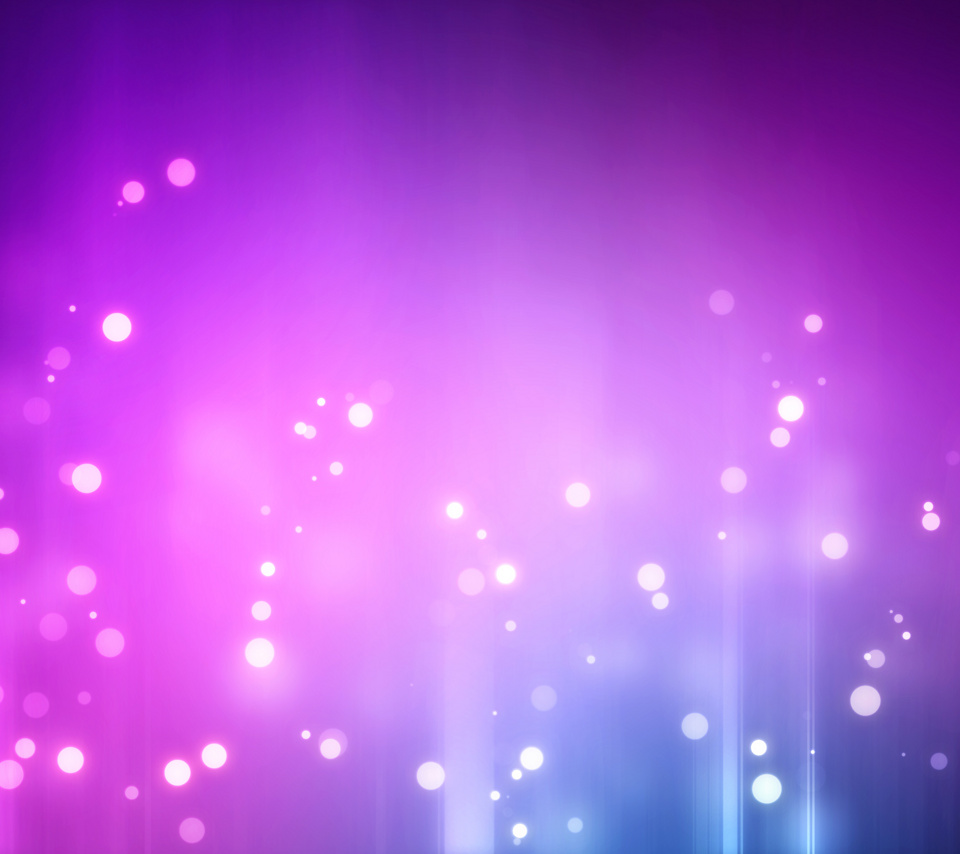 Особое место занимают работы Зелинского по адсорбции
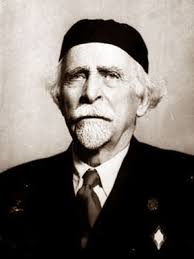 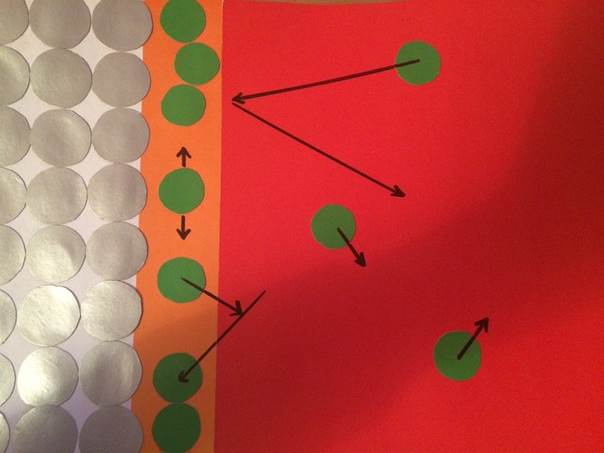 Николай Дмитриевич Зелинский
Схема: деформация молекул реагентов в процессе адсорбции на твердых катализаторах
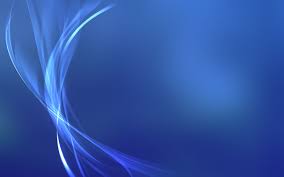 Древесный уголь
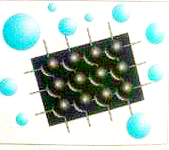 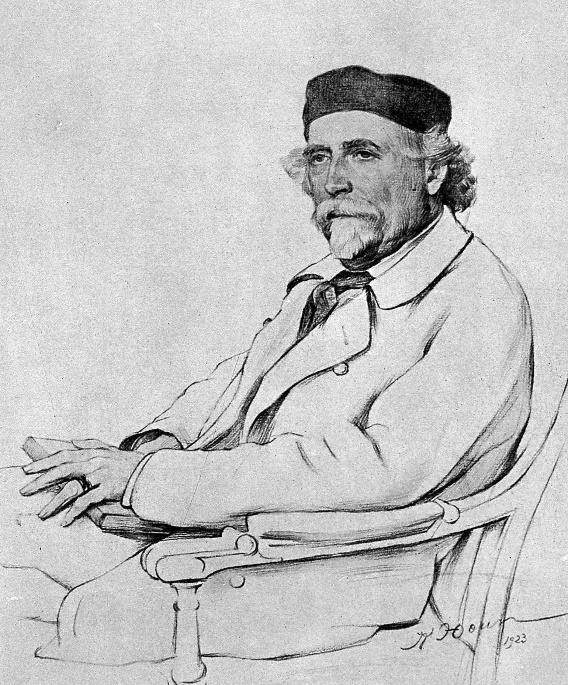 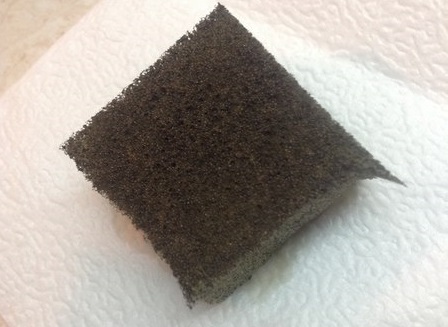 Взаимодействие                       растворенного вещества с углем
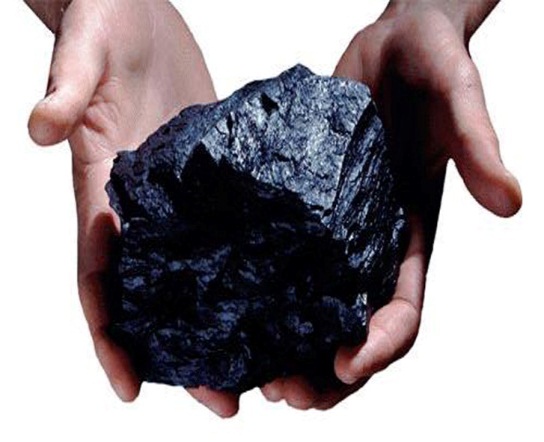 Н.Д.Зелинский
Древесный уголь имеет пористую структуру, которая позволяет, как «губка» впитывать жидкость. Каменный уголь – этими свойствами не обладает.
Каменный уголь
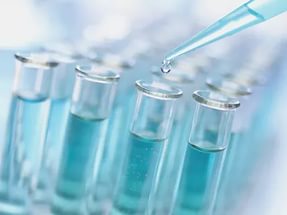 Активированный угль
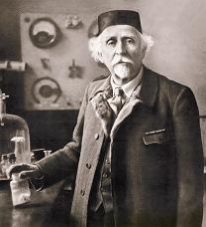 -пористое вещество, которое получают из различных углеродосодержащих материалов органического происхождения.
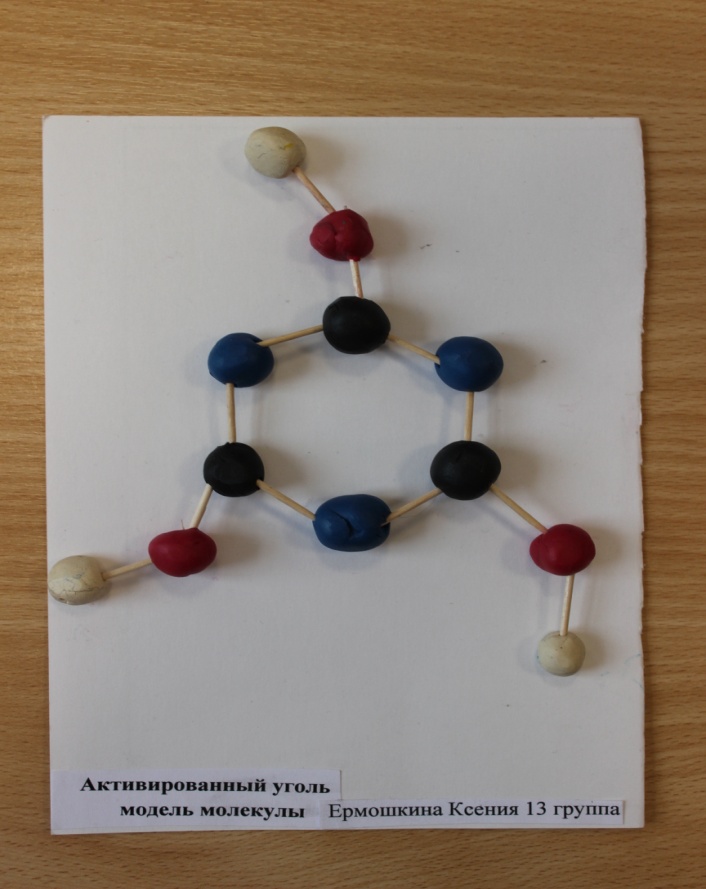 Н.Д.Зелинский
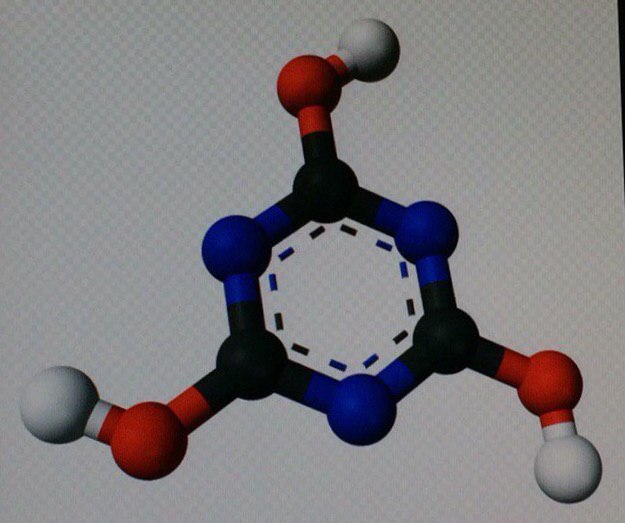 Модель  молекулы активированного угля
Молекула активированного угля
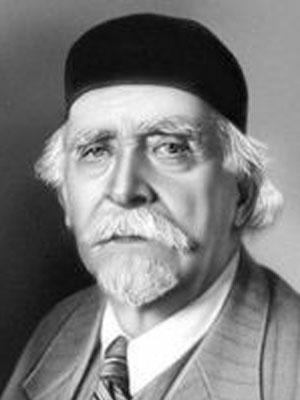 Опыт с активированным углем
Конец опыта:
Начало опыта:
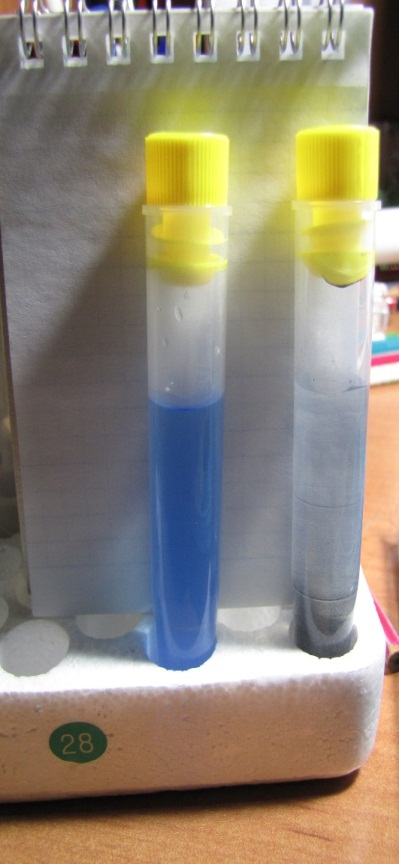 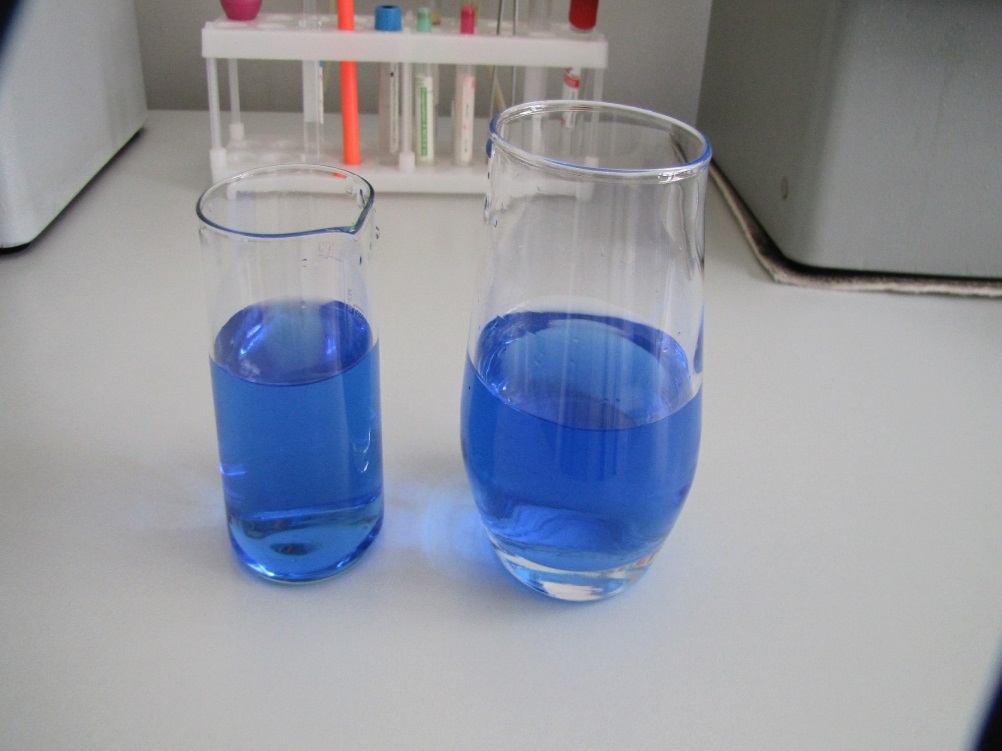 Зелинский Николай Дмитриевич
Вывод: через некоторое время уголь обесцветил жидкость, взяв на себя чернила.
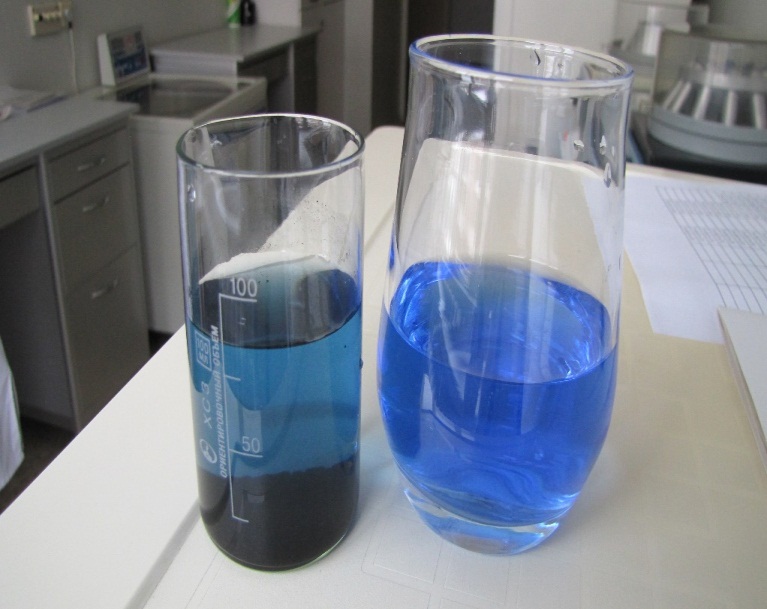 Противогаз Зелинского
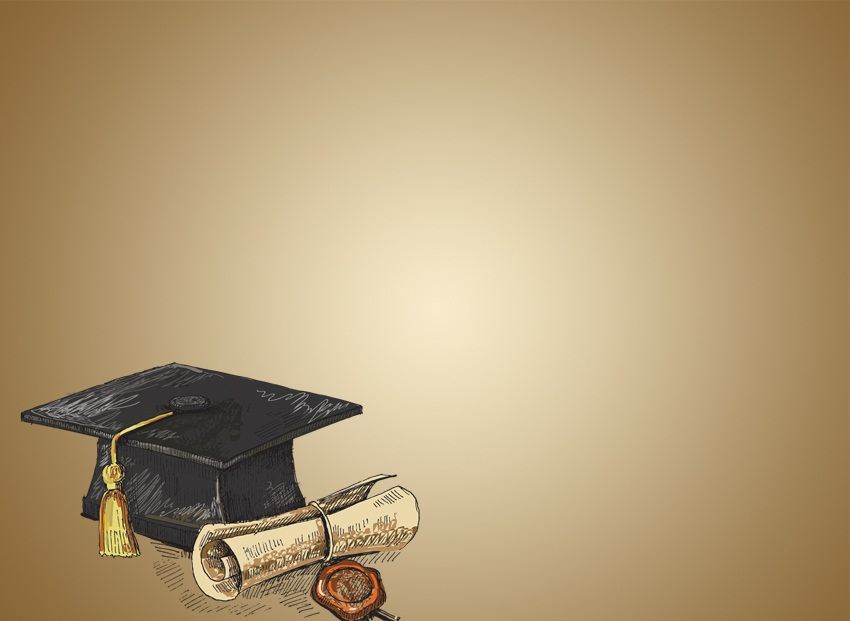 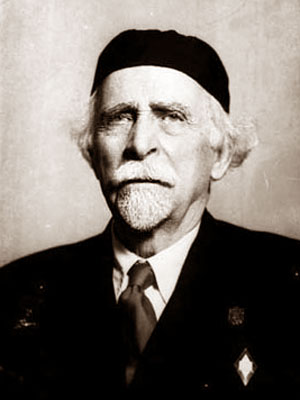 Противогаз Зелинского-Кумманта — первый противогаз, обладающий способностью поглощать широкую гамму отравляющих веществ.
Николай Дмитриевич Зелинский
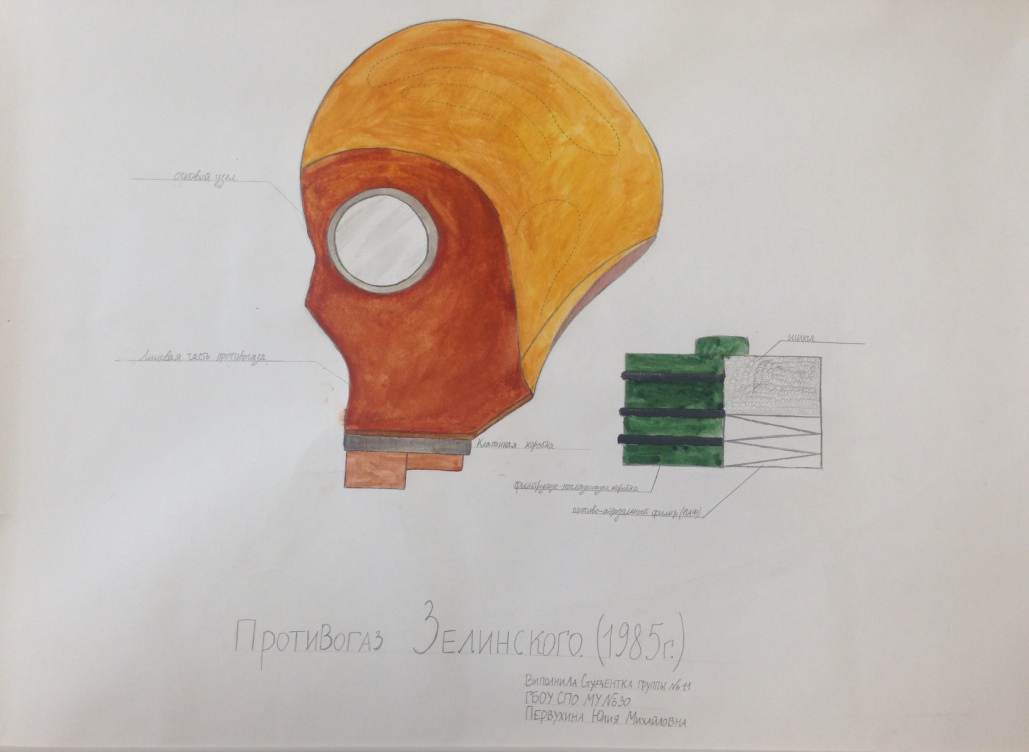 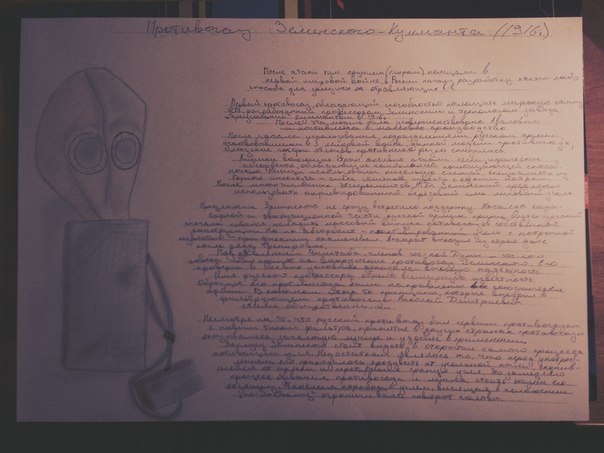 Схема противогаза
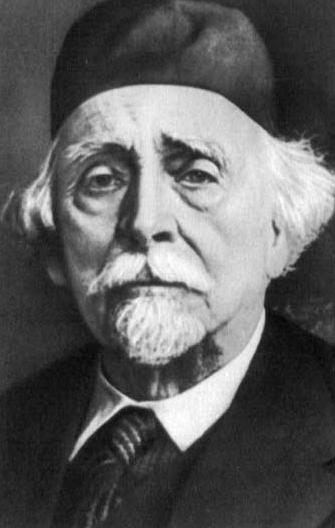 Натуральный каучук
Резиновая маска противогаза  была изготовлена из натурального каучука
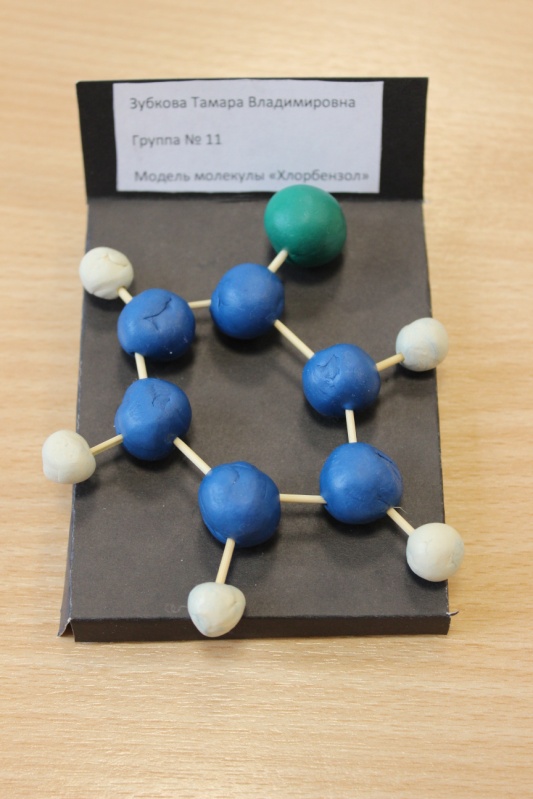 Н. Д. Зелинский
Макет: структурное звено натурального каучука
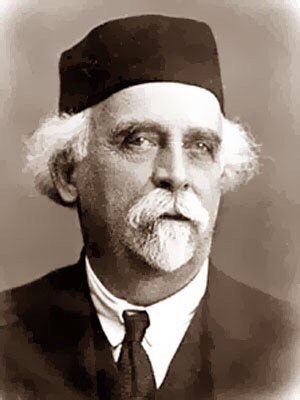 Н.Д. Зелинский создал способ каталитического  получения бензола из неароматических углеводородов
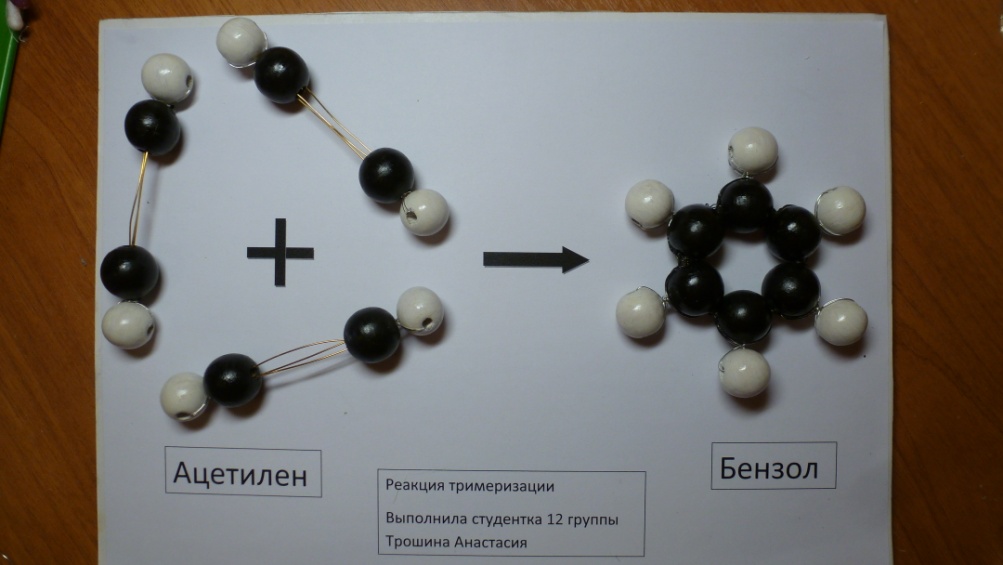 Николай Дмитриевич Зелинский
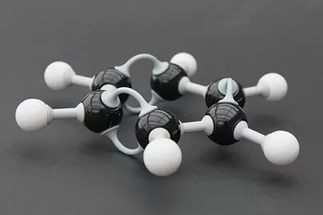 Моделирование   реакции тримеризации ацетилена
Молекула бензола
Каталитические дигидрирование циклогексана
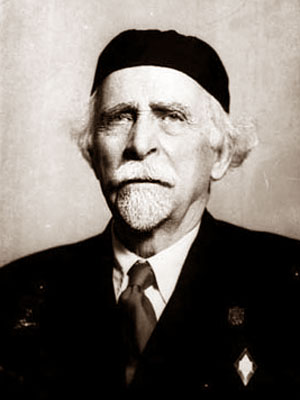 .
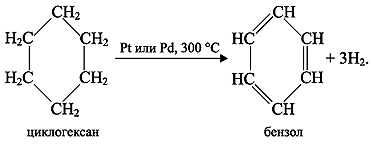 Н.Д.Зелинский русский-органик, академик 
Один из основоположников учения об органическом катализе.
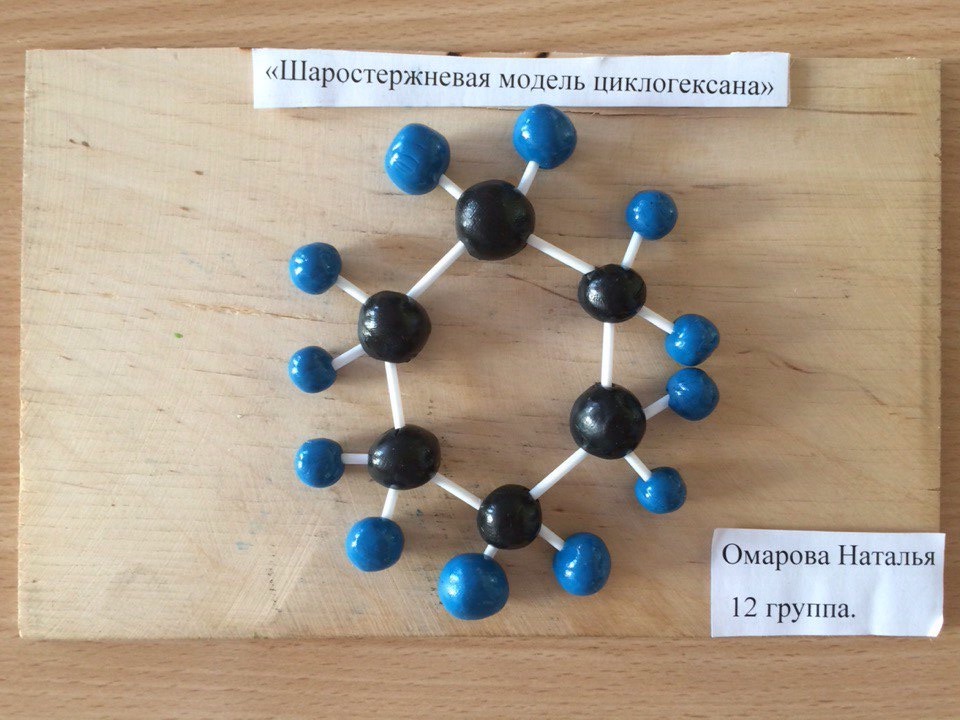 Модель циклогексана
Синтетический каучук
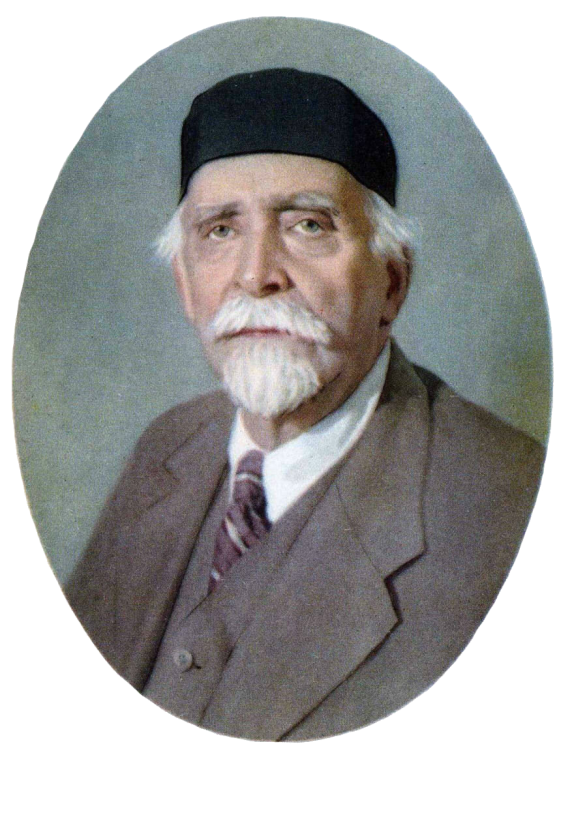 С именем Зелинского связана разработка синтетического хлоропренового каучука.
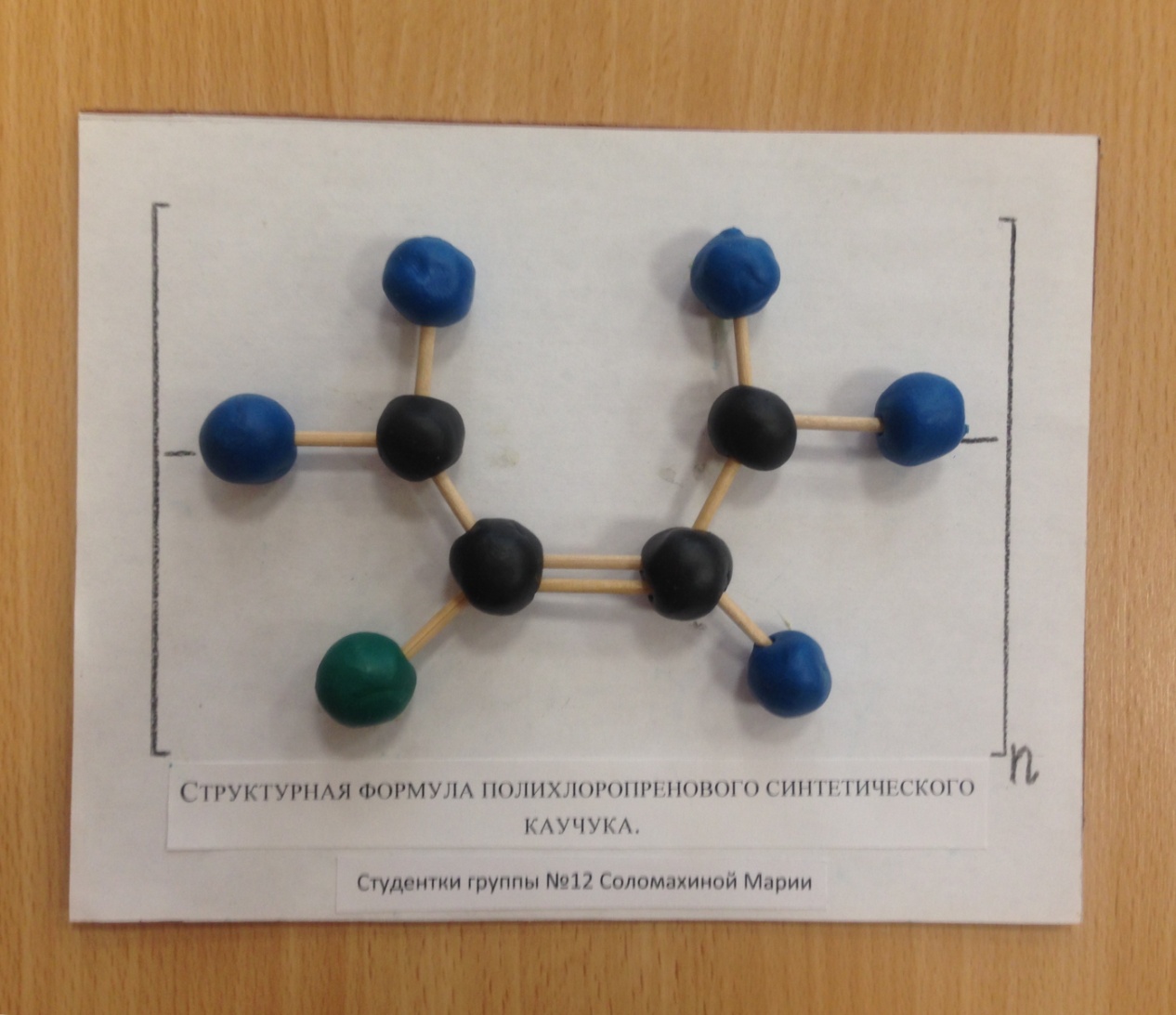 Николай Дмитриевич Зелинский
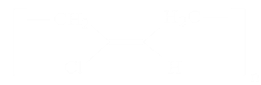 Модель : структурное звено хлоропропренового  каучука
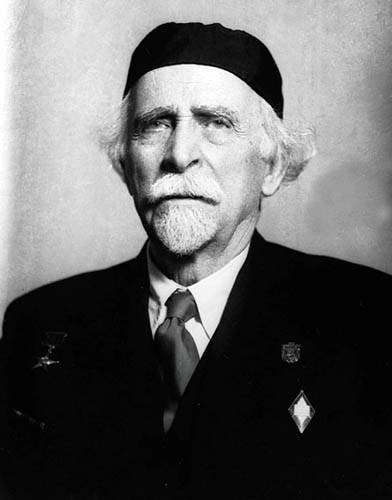 Получение бензола из циклогексана
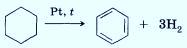 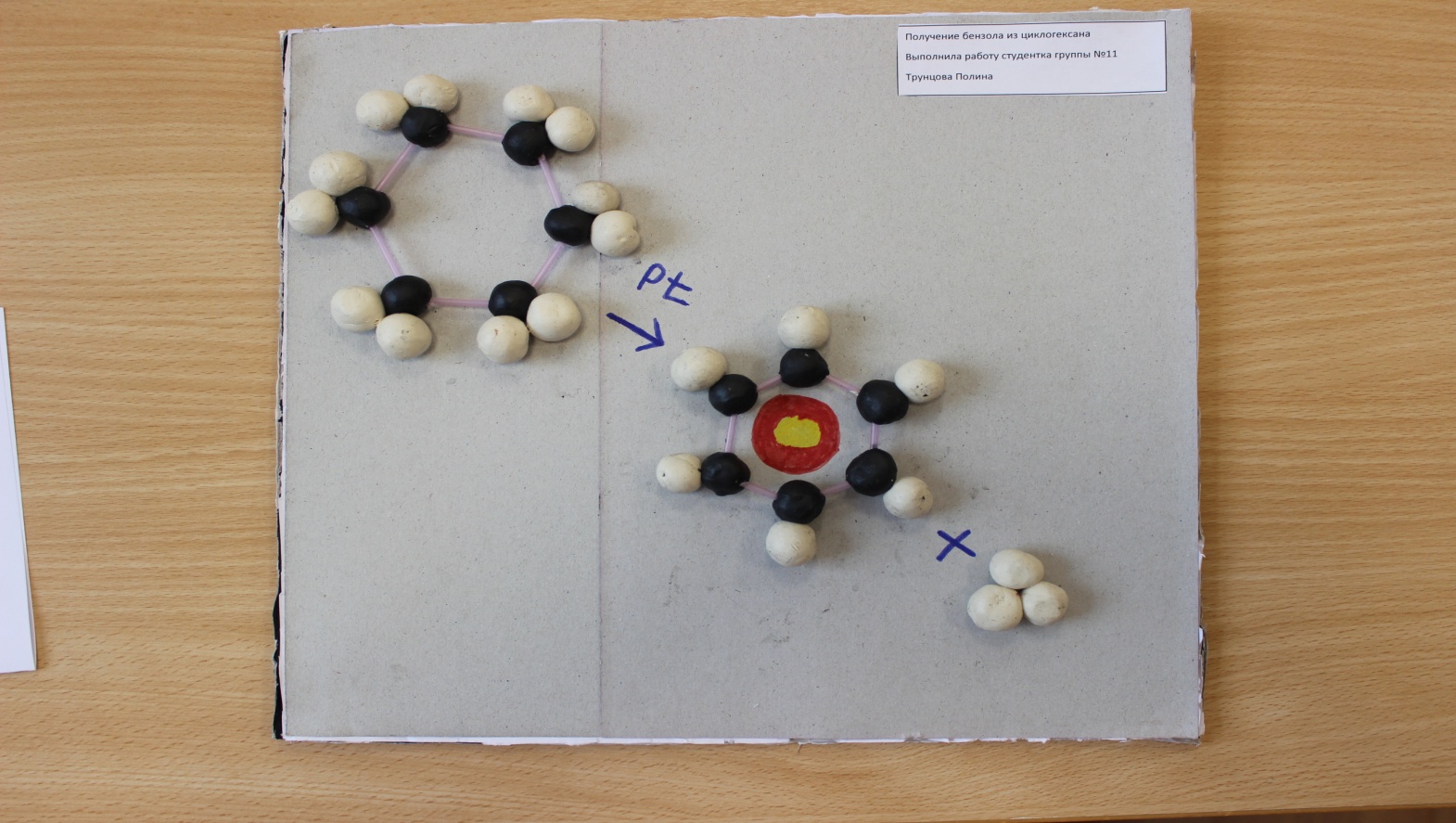 Николай Дмитриевич Зелинский открыл дегидрогенизацию циклогексана с помощью платинового катализатора
Моделирование реакции получения бензола из циклогексана
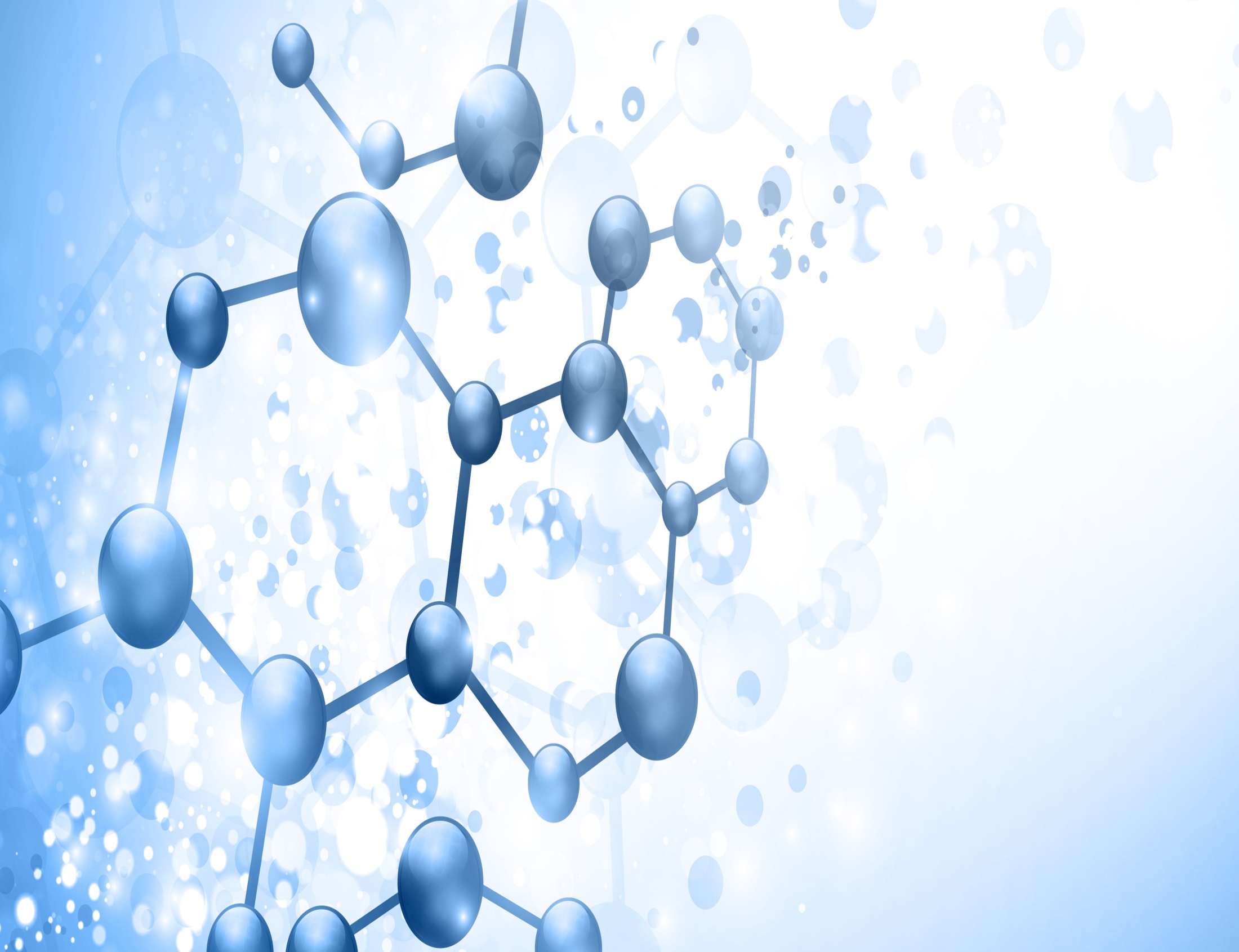 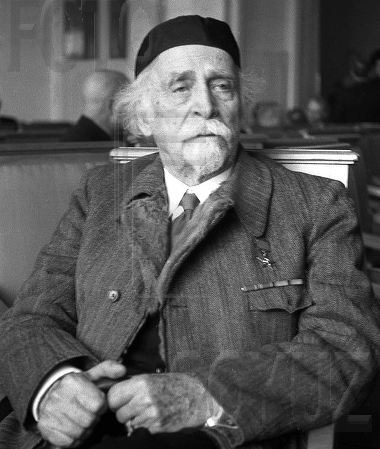 Циклогексан
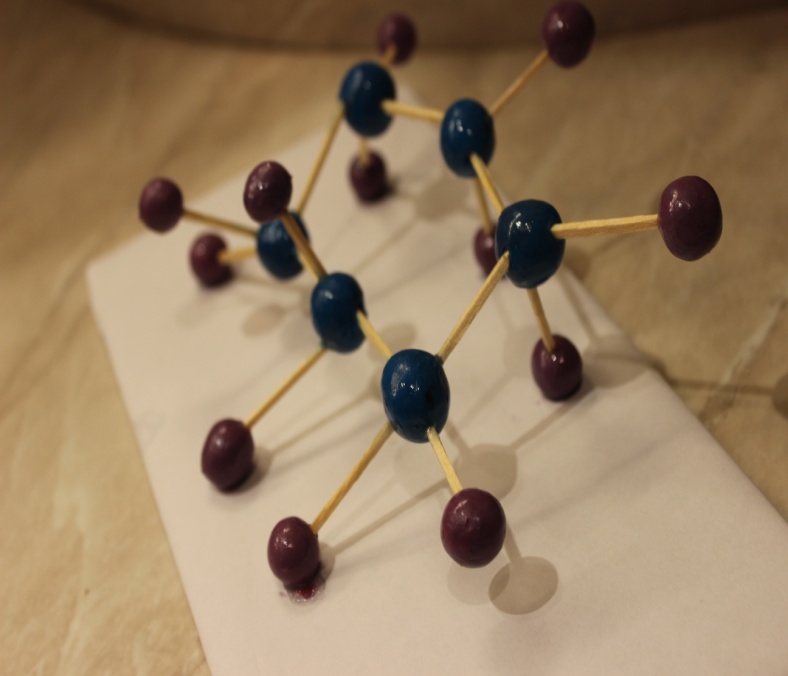 Николай Дмитриевич Зелинский
Николай Дмитриевич, он синтезировал целый ряд углеводородов, получил циклогексан.
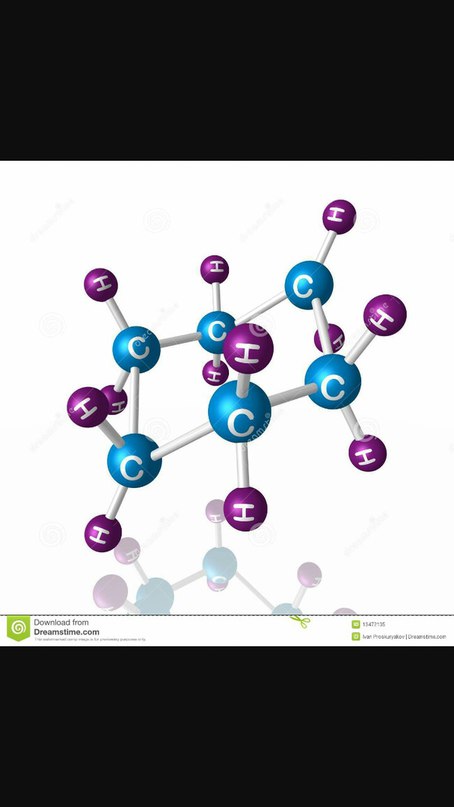 Модель циклогексана
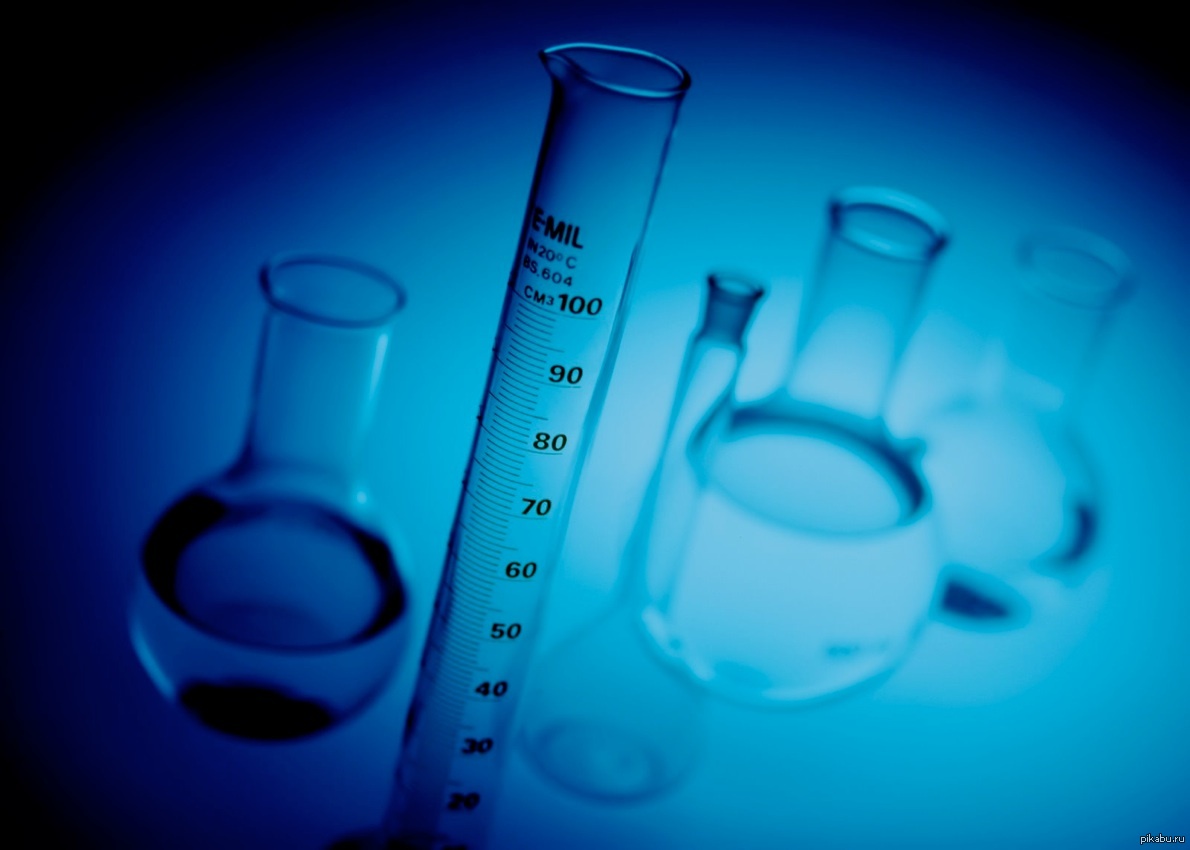 Гомологи циклопентана
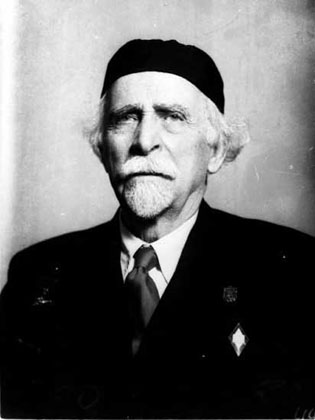 Исследуя стереоизомерию предельных алифатических дикарбоновых кислот, нашел  способы получения из них циклических пяти- и шестичленных кетонов, гомологов циклопентана.
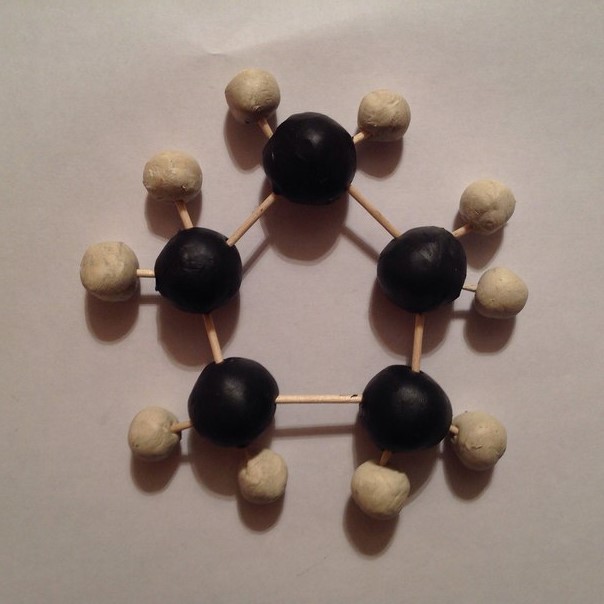 Николай Дмитриевич Зелинский
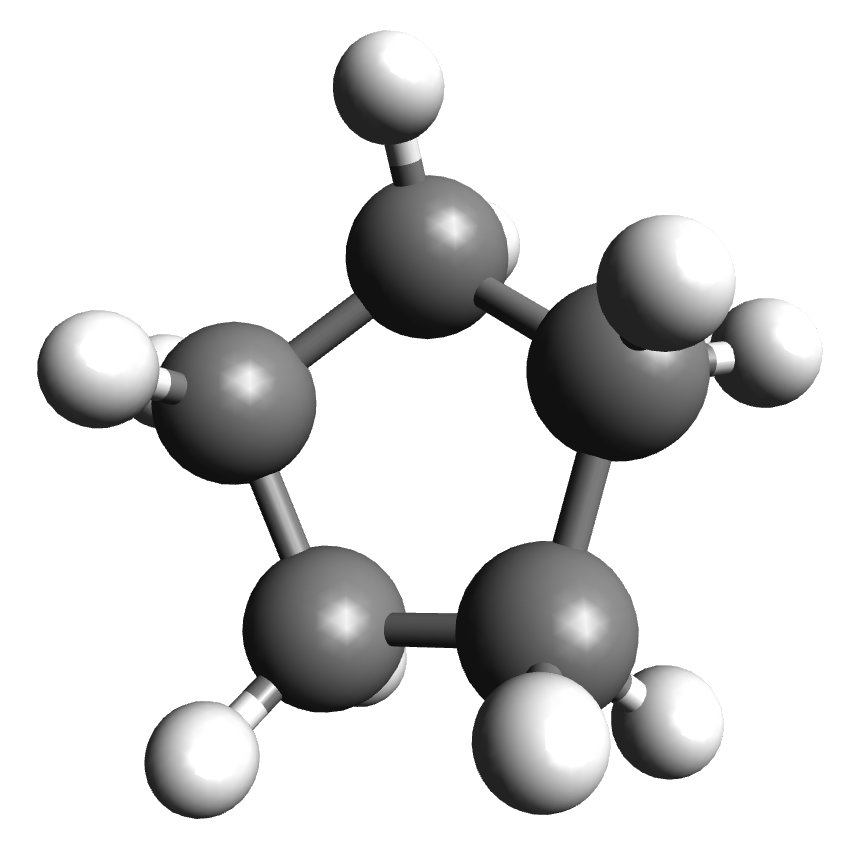 Шаростержневая  модель циклопентана
СУЛЬФОЛАН
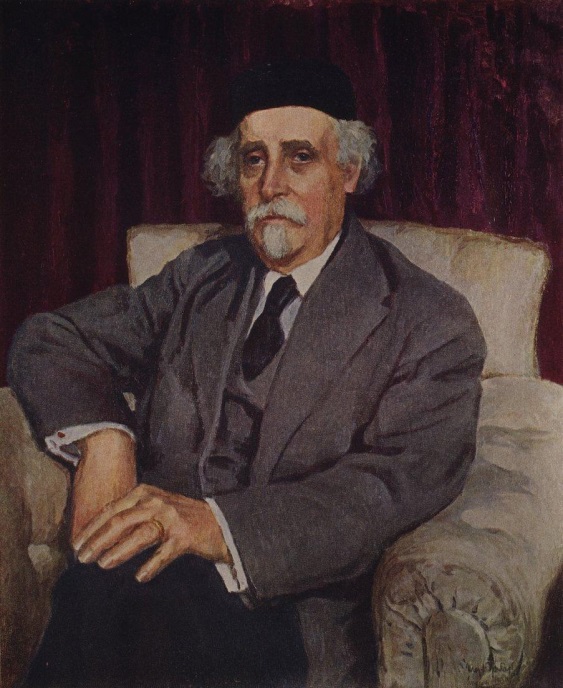 Н.Д. Зелинский синтезировал сульфолан - представитель циклических сульфонов
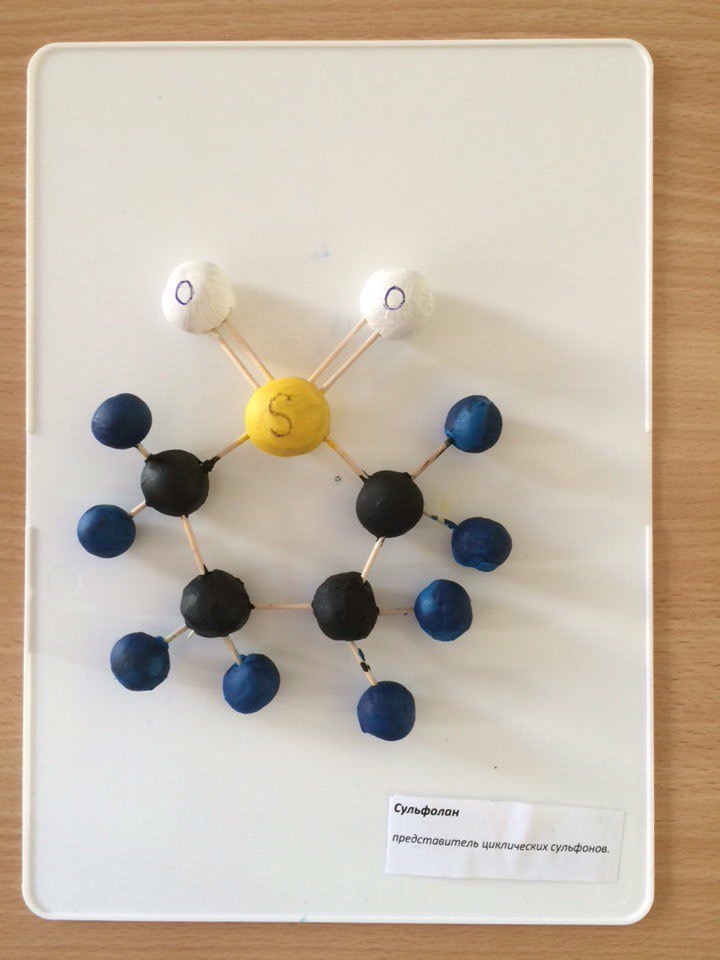 Николай 
Дмитриевич 
Зелинский
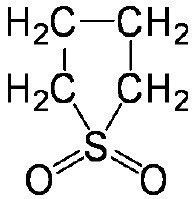 Шаростержневая модель сульфолана
Синтез метиламина
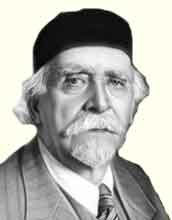 Николай Дмитриевич Зелинский синтезировал метиламин
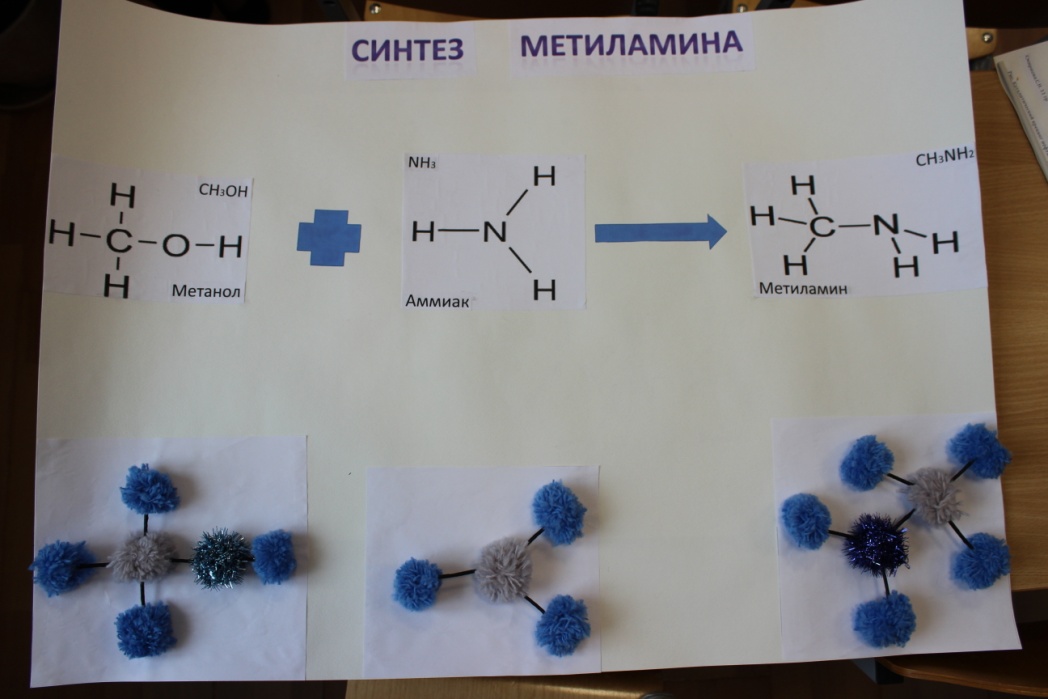 Н.Д. Зелинский
Метиламин СН3NH2 – органическое производное аммиака, первичный алифатический амин
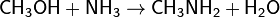 Моделирование реакции синтеза метиламина
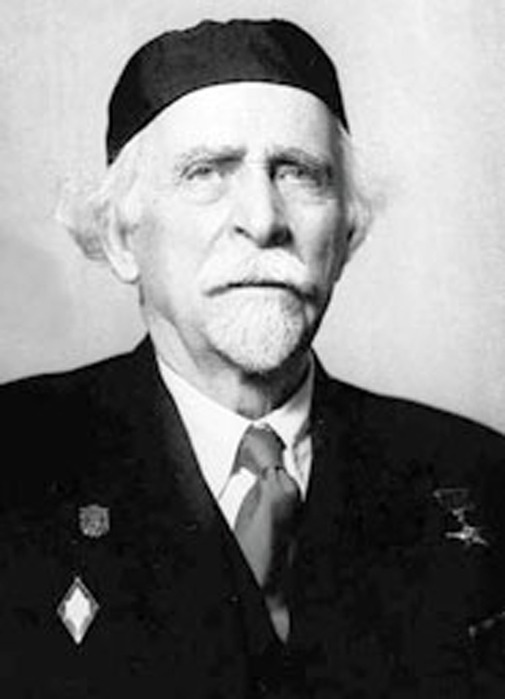 Качественная реакция на сероводород и сульфид
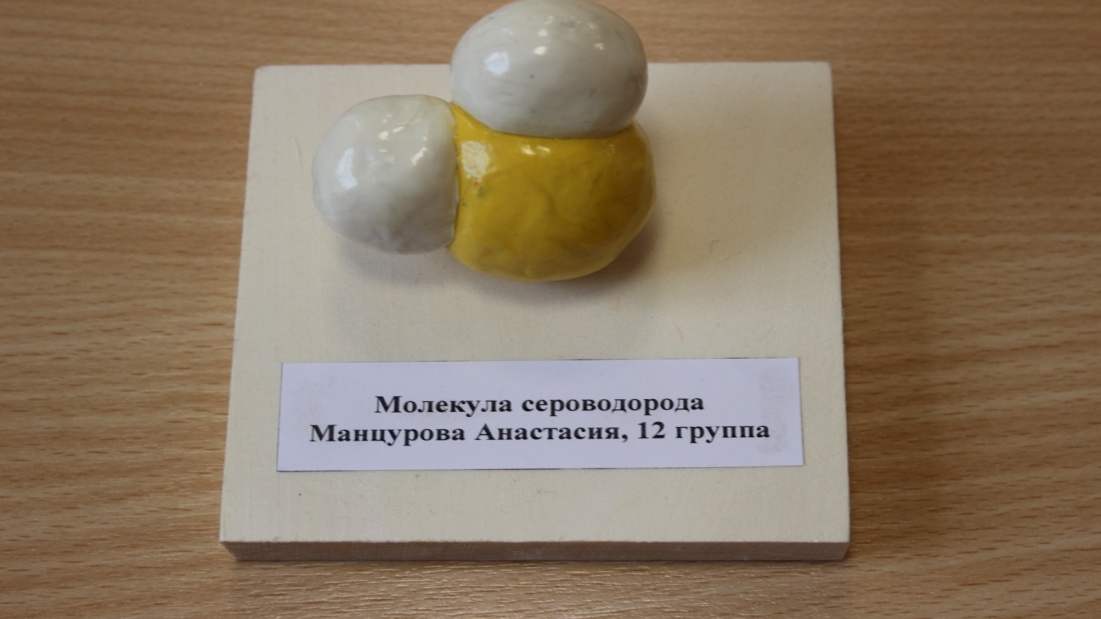 Николай Дмитриевич Зелинский
В 1891 года Зелинский участвовал в экспедиции по обследованию вод Чёрного моря, где впервые доказал, что содержащийся в воде сероводород — бактериального происхождения.
Качественная реакция на сероводород:
Pb(NO3)2+H2S= PbS +2HNO3
Выпадает черный осадок сульфида свинца(II)
Модель молекулы сероводорода
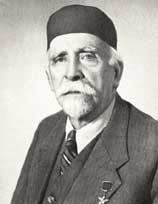 Получение бензола из циклогексана
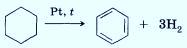 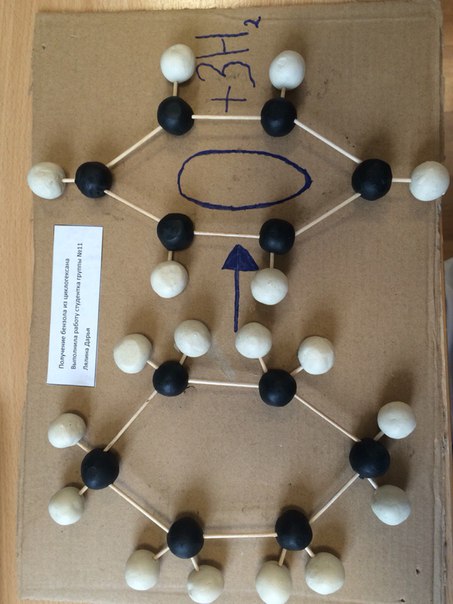 Николай Дмитриевич Зелинский открыл дегидрогенизацию циклогексана с помощью платинового катализатора
Моделирование реакции получения бензола из циклогексана
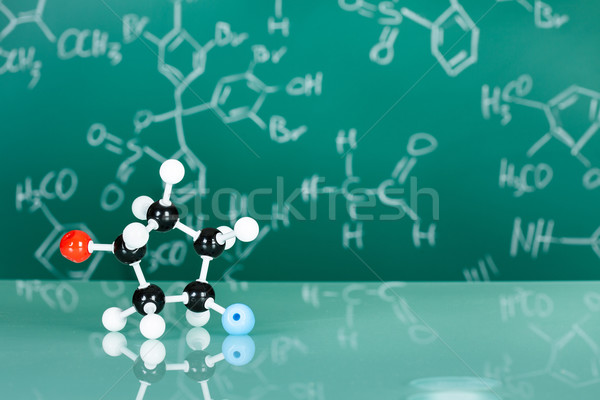 Метод тримеризации ацетилена
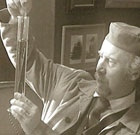 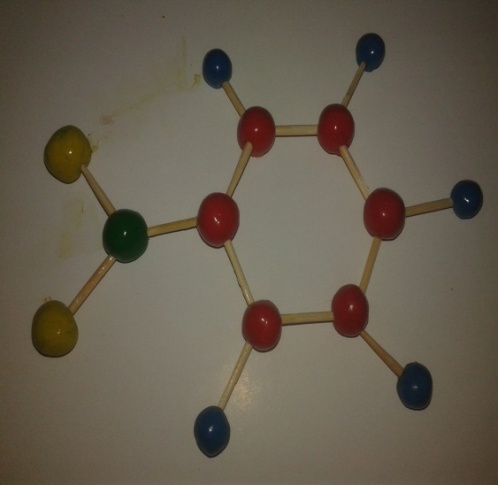 Николай Дмитриевич Зелинский
Советский химик-органик. Основные исследования относятся к химии циклических соединений.
молекула нитробензола
Николай Дмитриевич Зелинский.
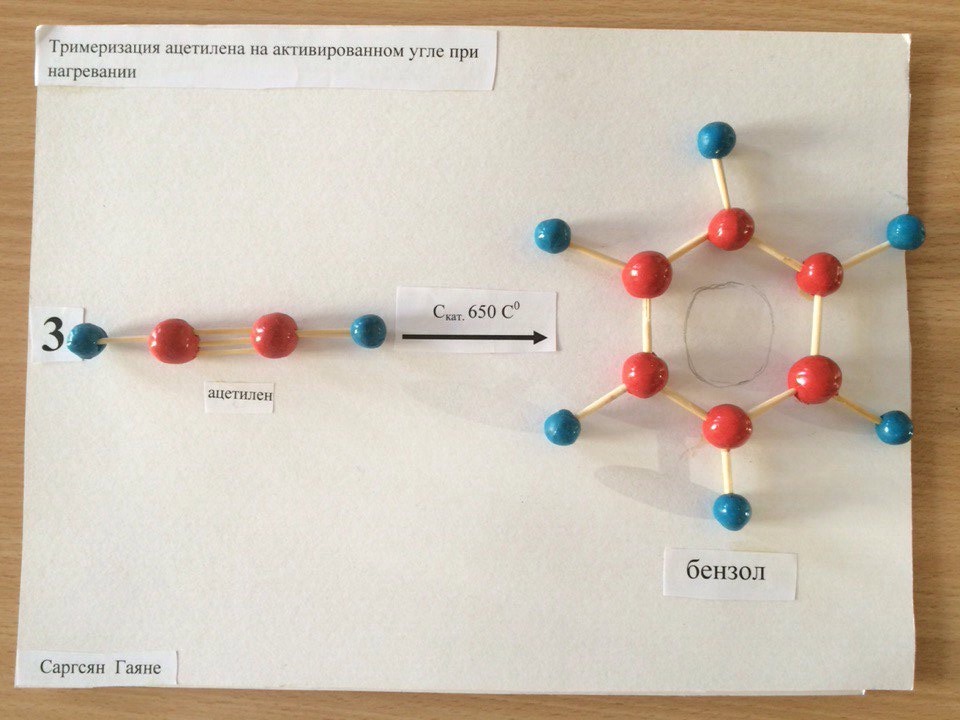 Тримеризация ацетилена
Cинтетический бензин с более высоким октановым числом
Благодаря работам  Н.Д. Зелинского был получен синтетический бензин  с более высоким октановым числом, чем природный.
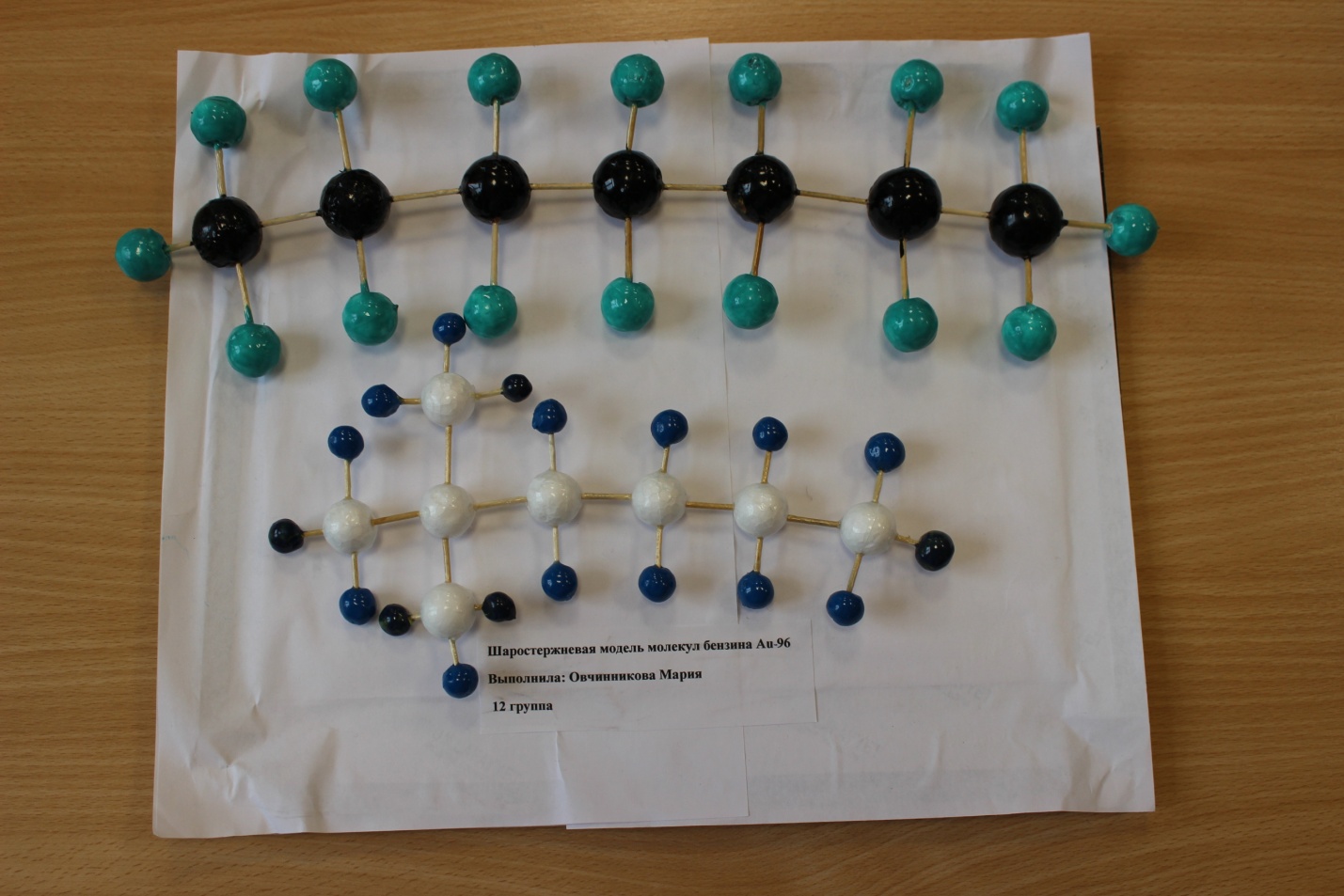 Н.Д.Зелинский
Структурные формулы гептана и 2,2-диметилгексана
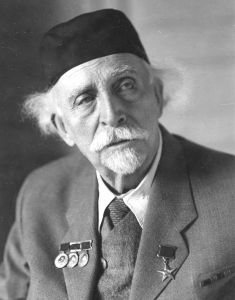 Улучшение качества бензина
ароматизации нефти
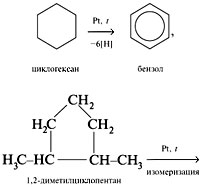 Николай Дмитриевич
 Зелинский
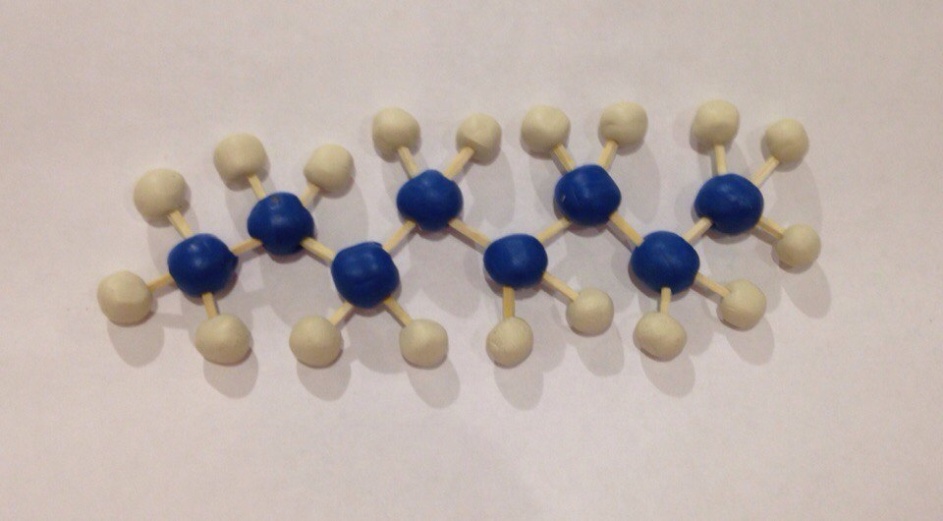 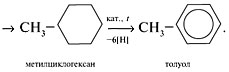 Шаростержневая модель молекулы октана
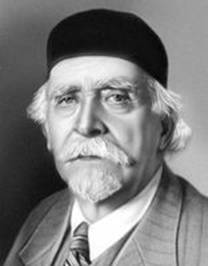 Николай Дмитриевич Зелинский
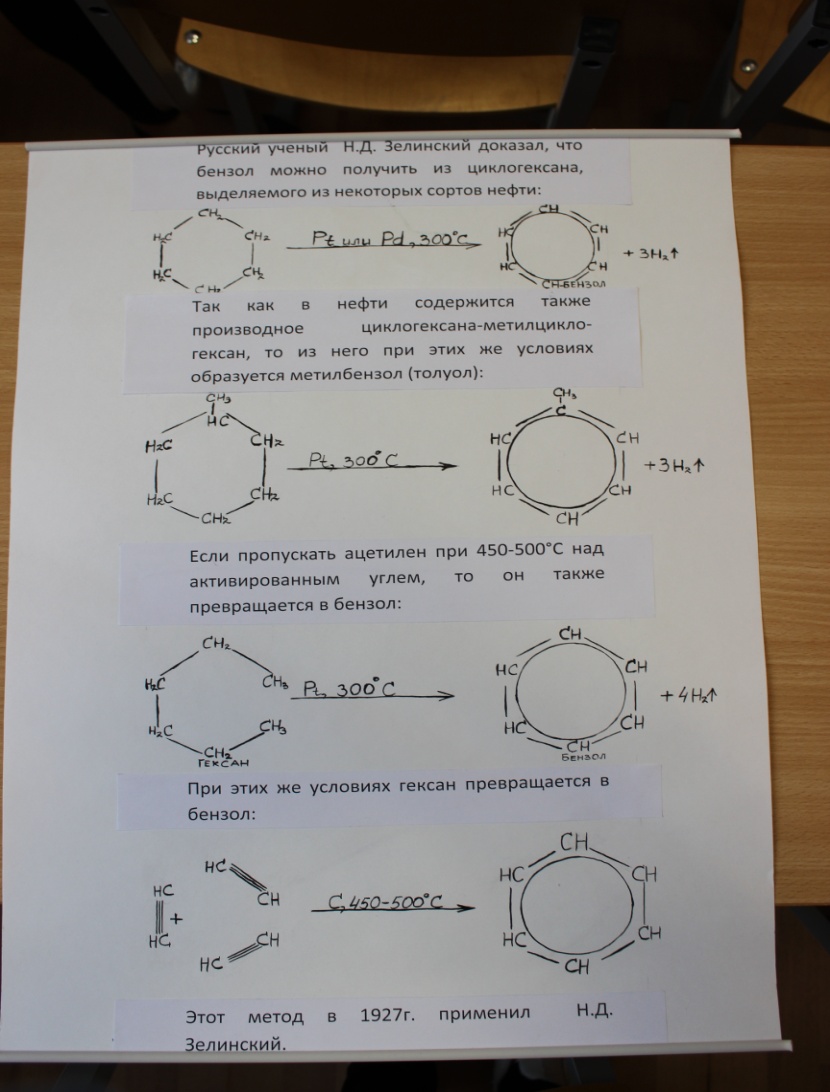 Русский ученый Н.Д. Зелинский доказал, что бензол можно получить из циклогексана, выделяемого из некоторых сортов нефти
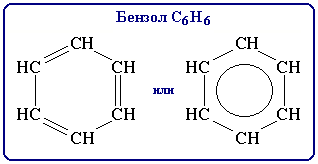 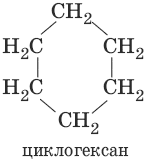 Схема получения бензола